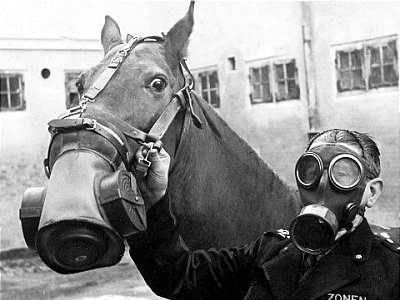 World War I
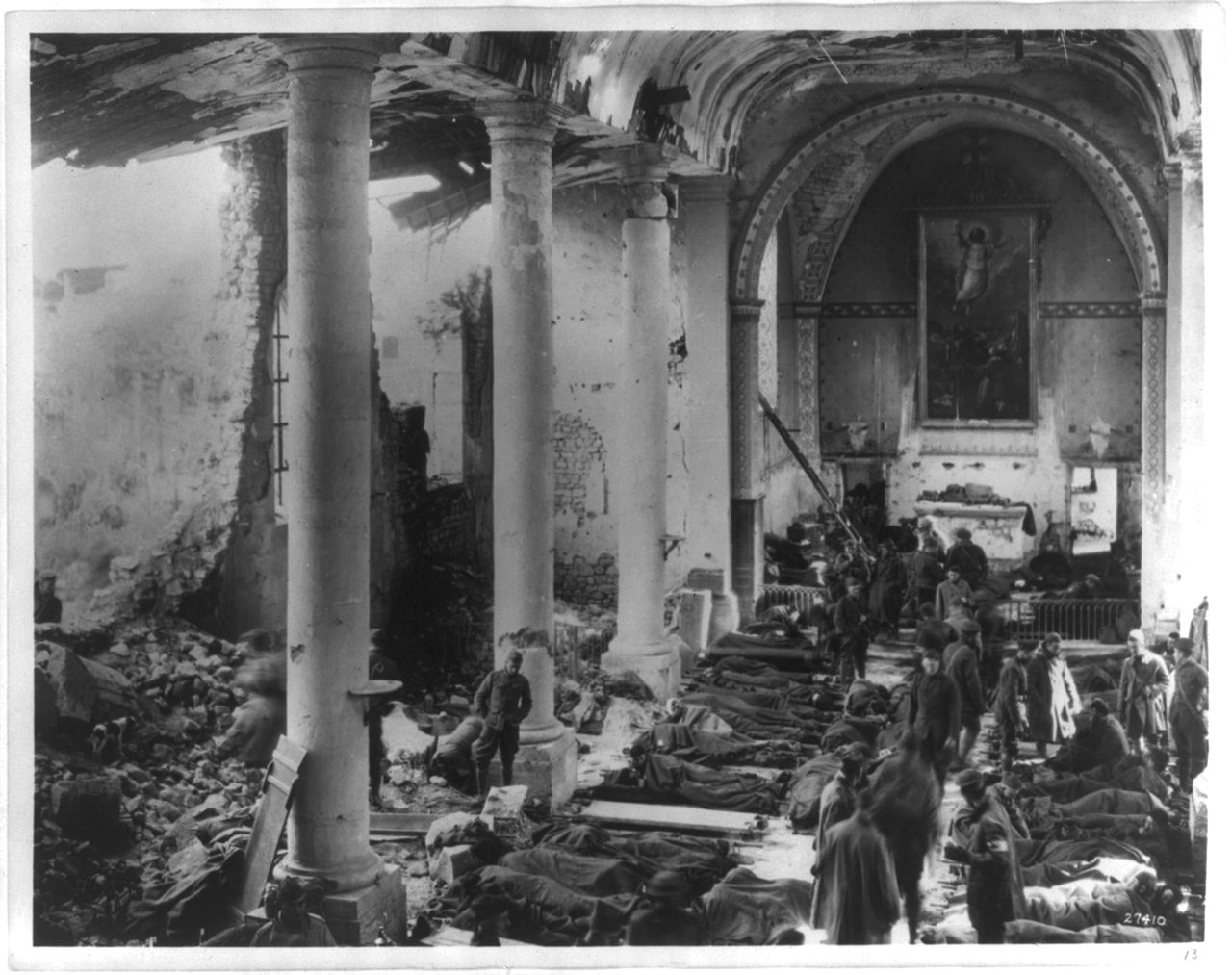 World War IMr. Tuttle
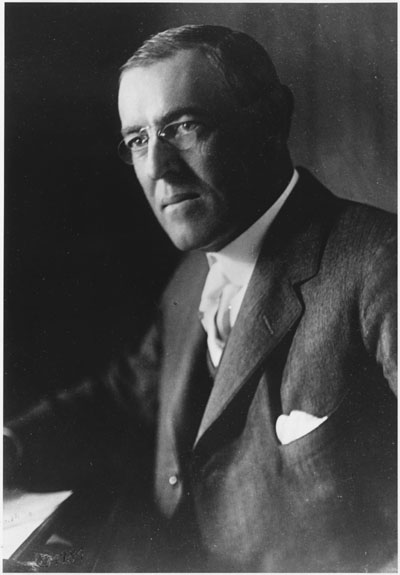 Objective	
Discuss the causes and results of American intervention in Mexico and the CaribbeanIdentify and describe the causes for World War I, including imperialism, nationalism, militarism, and national alliances.Describe the reasons why the US entered the War
TABLE OF CONTENTS
PART III
PART I
PART III
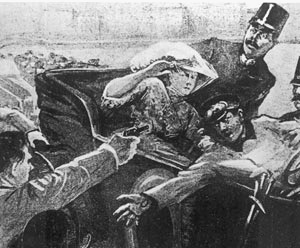 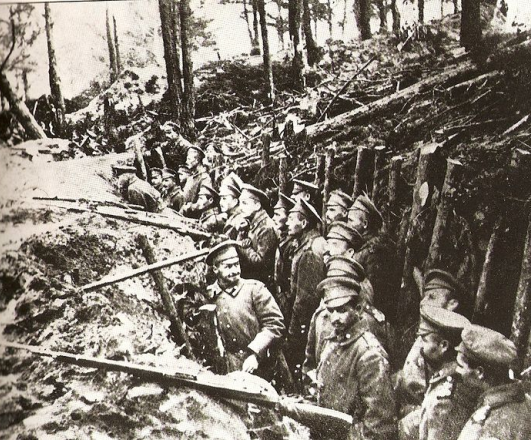 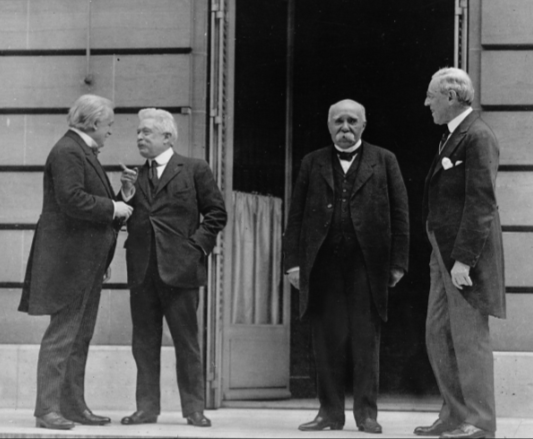 Course
Consequences
Causes
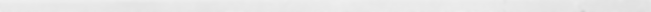 What started this mess?
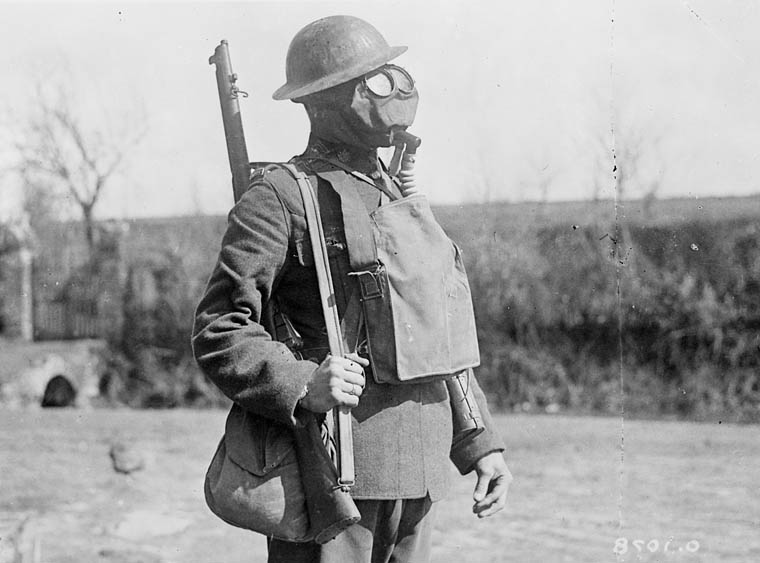 [Speaker Notes: http://4acre.wordpress.com/2010/12/06/mustard-gas/]
Causes of World War I
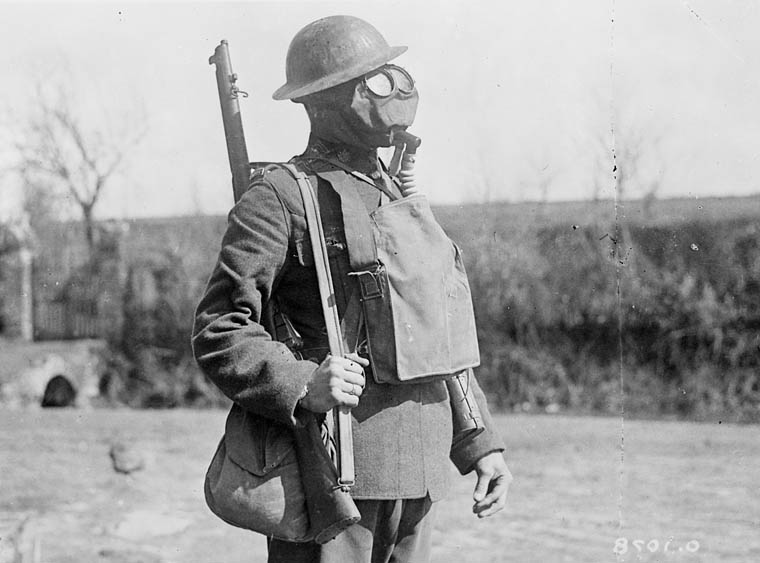 M
	A
	I
	N
ILITARISM
LLIANCES
MPERIALISM
ATIONALISM
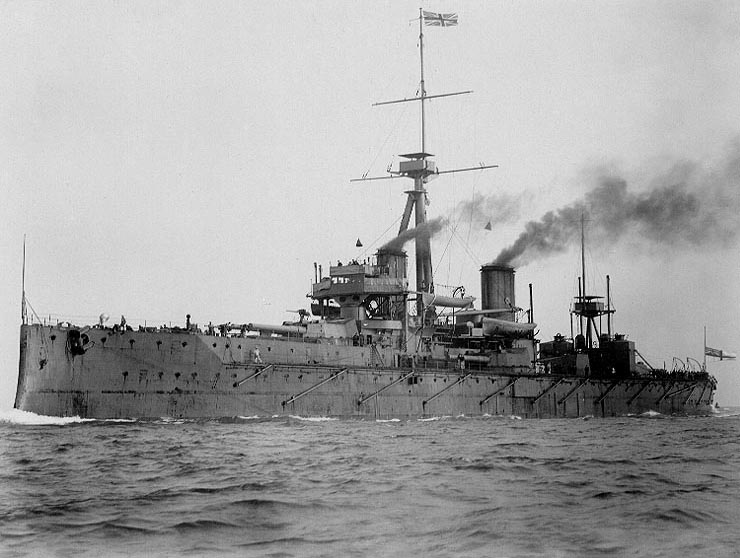 Militarism
H.M.S. Dreadnought
H.M.S. Dreadnought(1906)
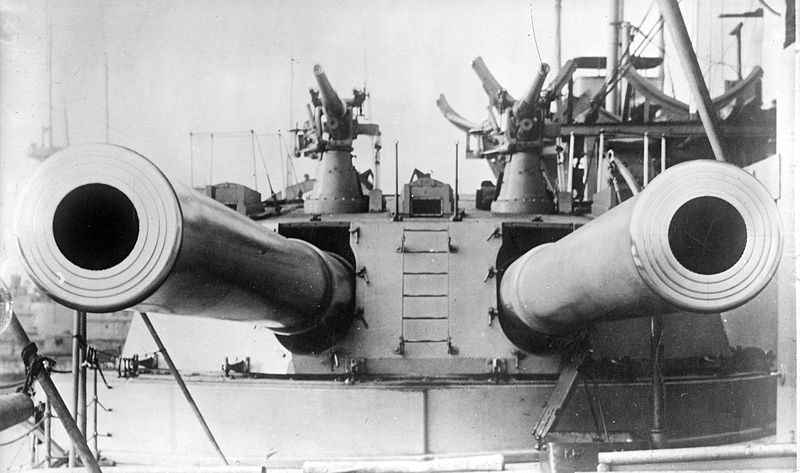 12 in.
Royal Navy Ship Names
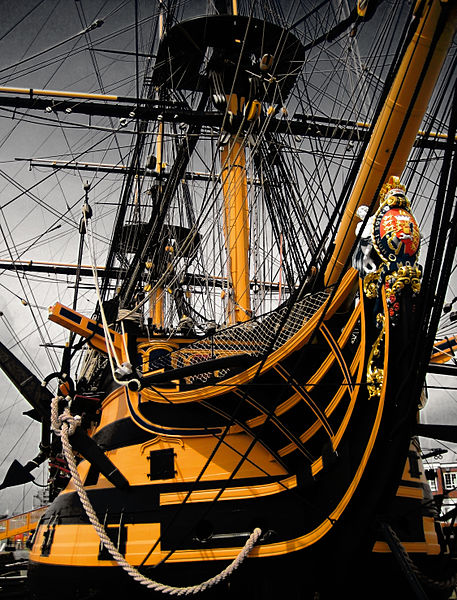 H.M.S. Arrogant
H.M.S. Gladiator
H.M.S. Unbeaten
H.M.S. Unbending
H.M.S. Unbroken
H.M.S. Undaunted
H.M.S. Valiant
H.M.S. Vampire
H.M.S. Vanquisher
H.M.S. Vehement
H.M.S. Vengeance
H.M.S. Victory
CLICK TO SEE MORE!
Credit:  Jamie Campbell
Anglo-German Arms Race
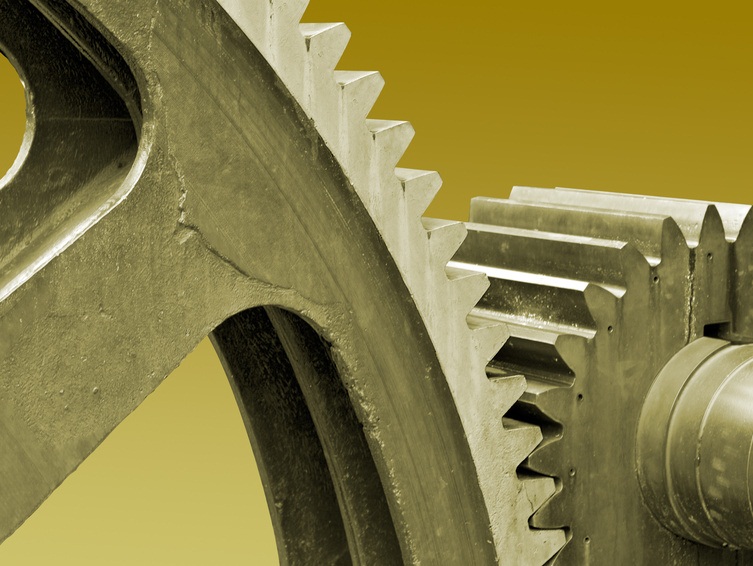 Source:  http://www.fordham.edu/halsall/mod/indrevtabs1.asp
The Daily Telegraph Affair
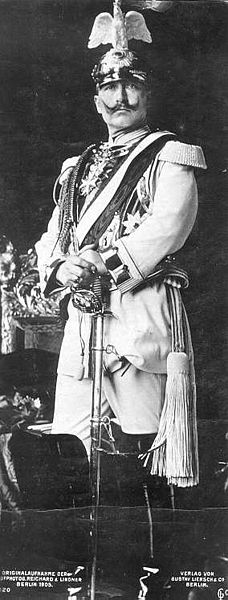 LINK
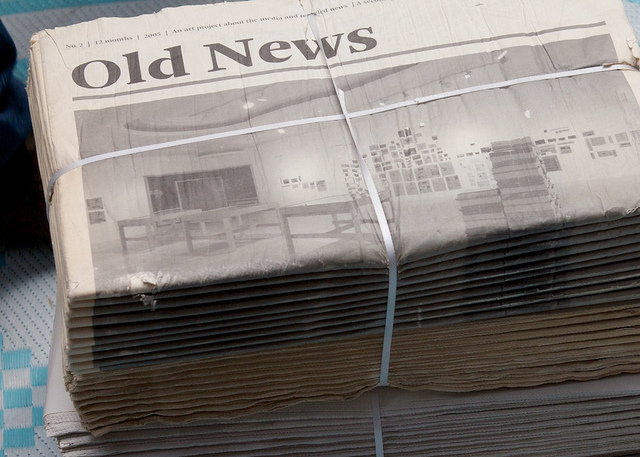 A PR move gone seriously wrong!
Wilhelm II “Kaiser Bill”
Photo by @Doug88888
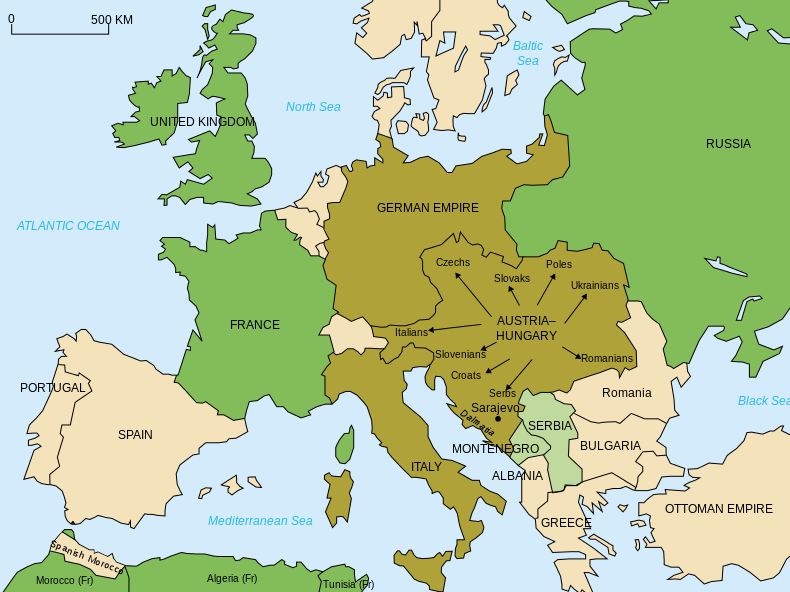 Alliances
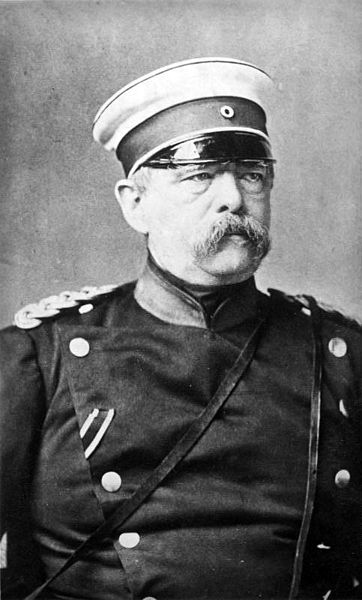 ARCHITECT
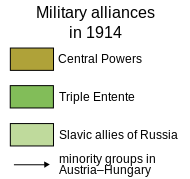 Map Credit: historicair
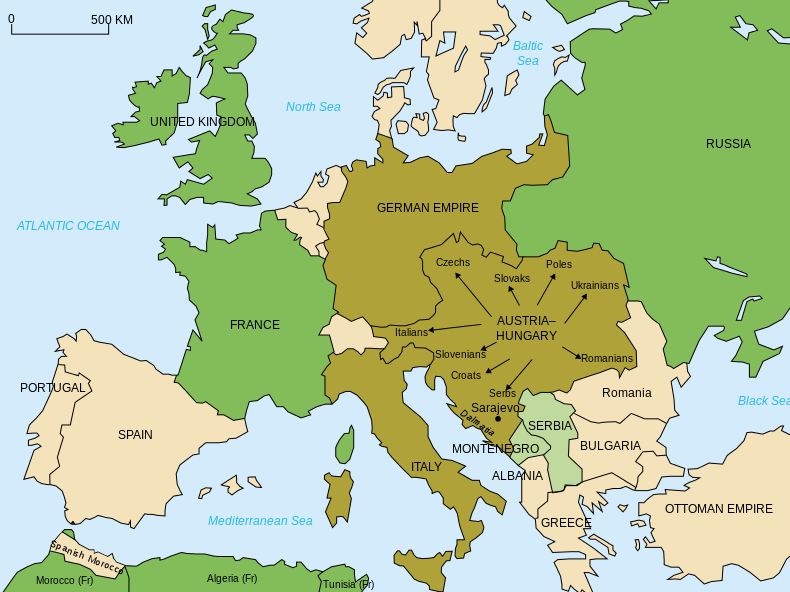 Alliances
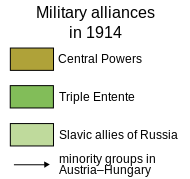 Map Credit: historicair
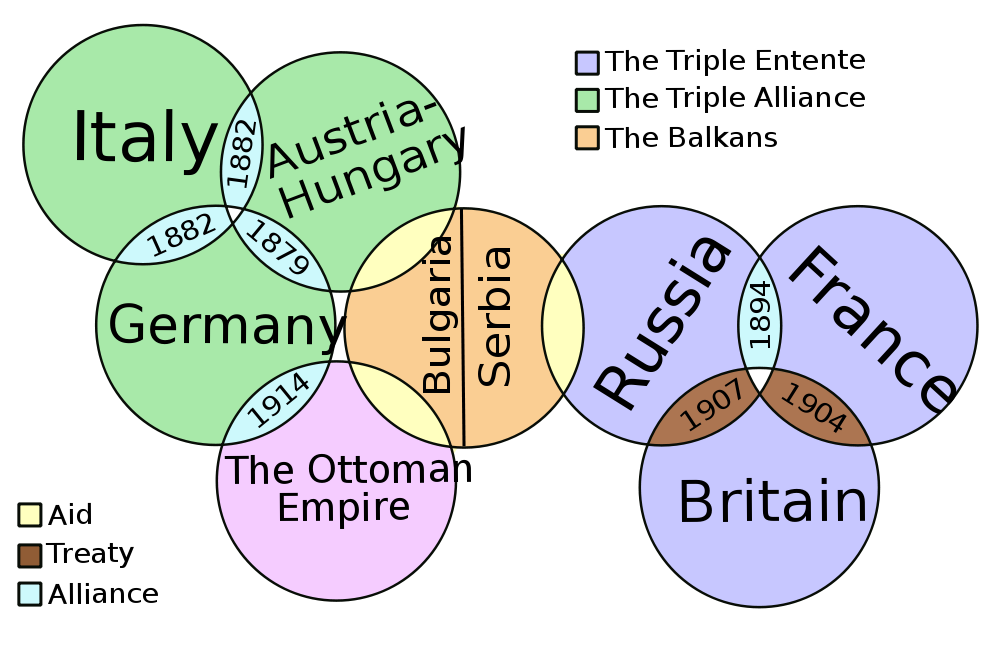 Alliances
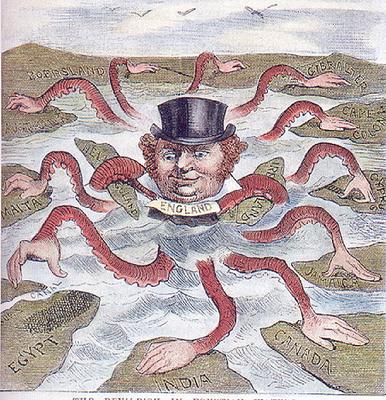 Imperialism
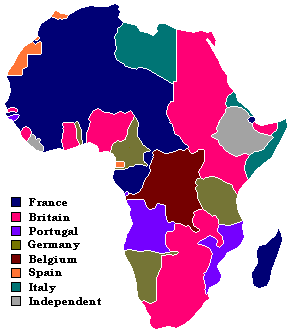 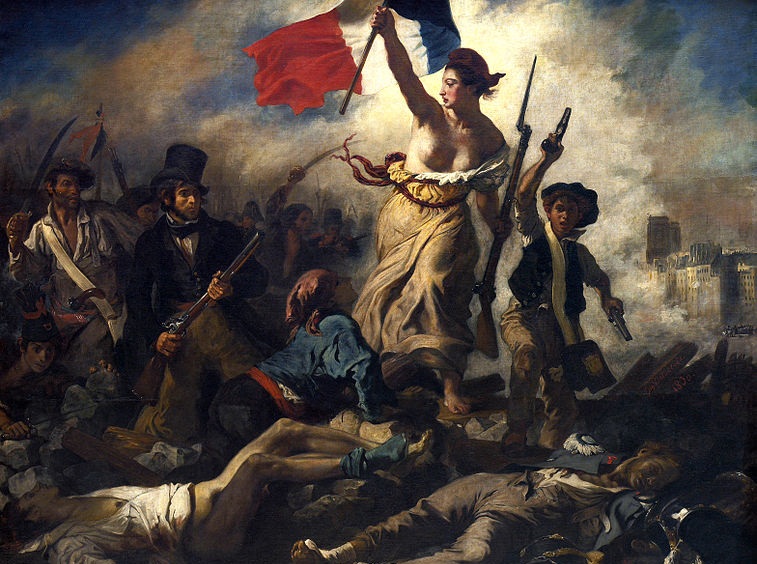 Nationalism
Liberty Leading the People (Eugène Delacroix, 1830)
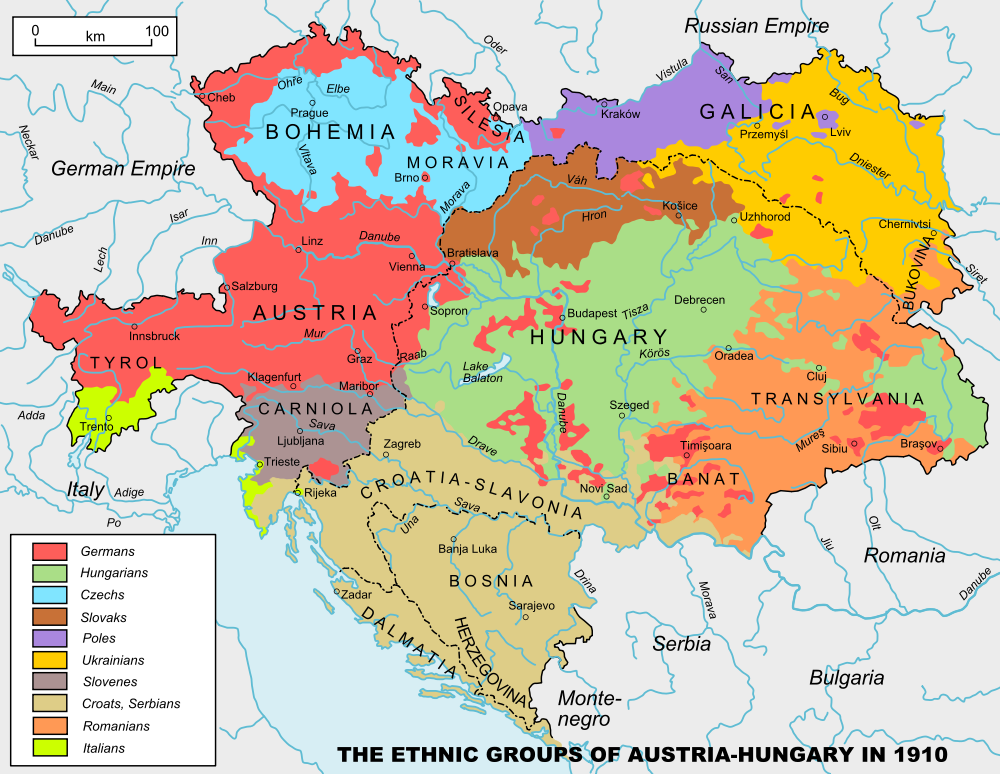 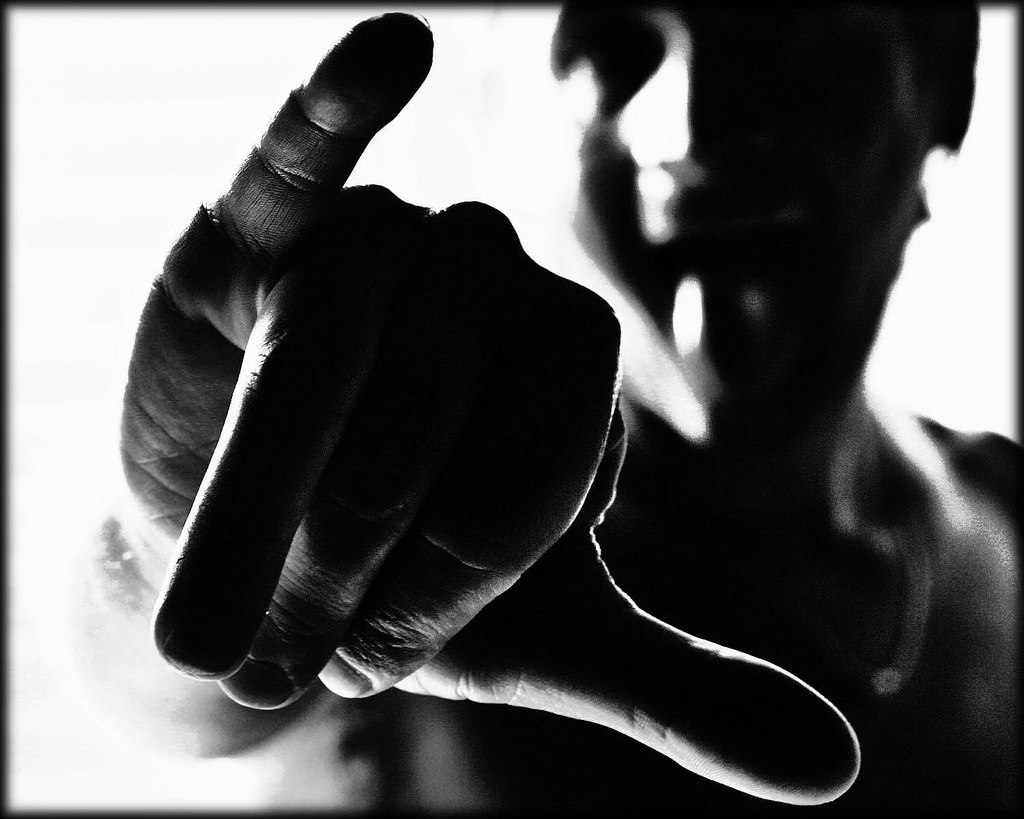 The Black Hand
Serbian Nationalists
Photo by FotoRita [Allstar maniac]
Assassination of Archduke Franz FerdinandJune 28, 1914
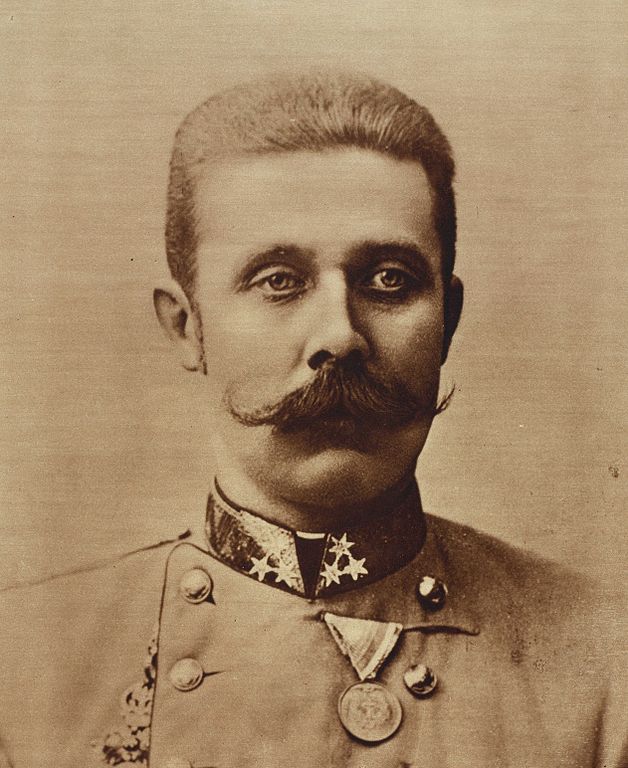 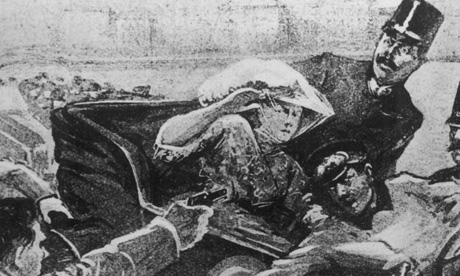 HEIR
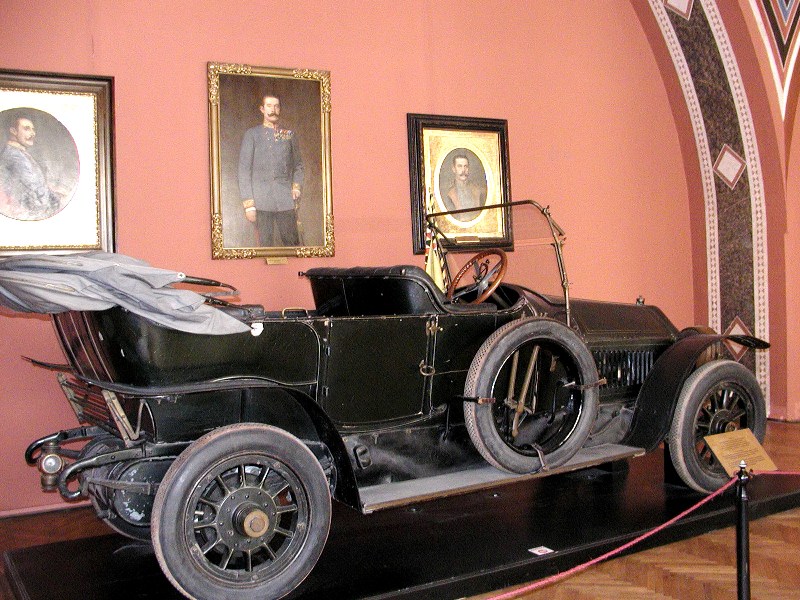 Photo by Alexf
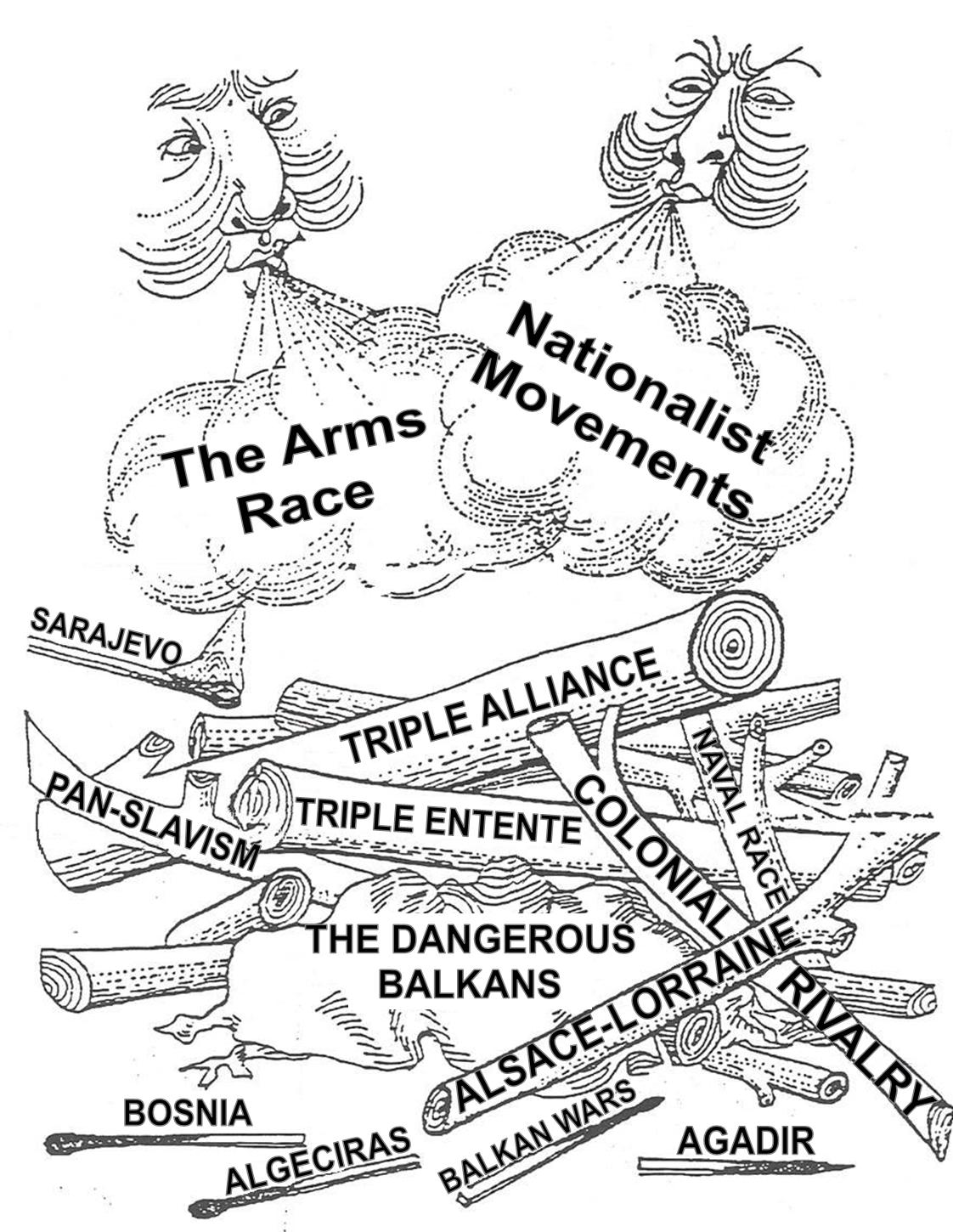 The Bench Clears…
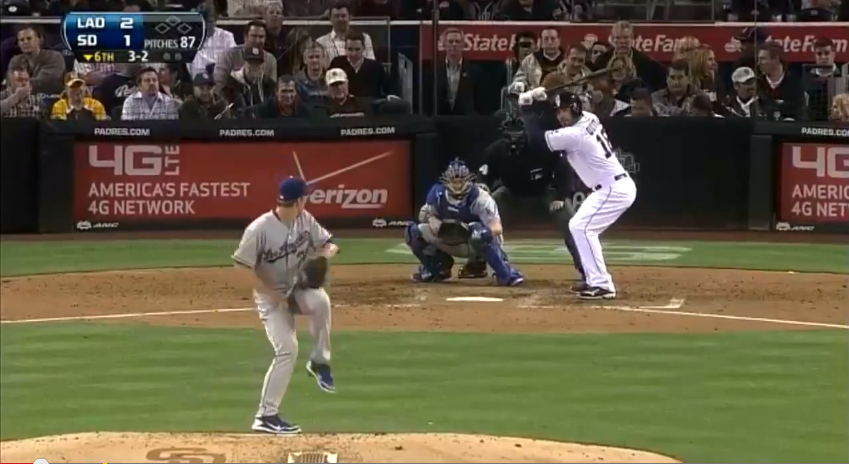 http://www.youtube.com/watch?v=eZ3eA5ytOqg
Modern Warfare
The advent of World War I introduced several new military technologies that were used for the first time.
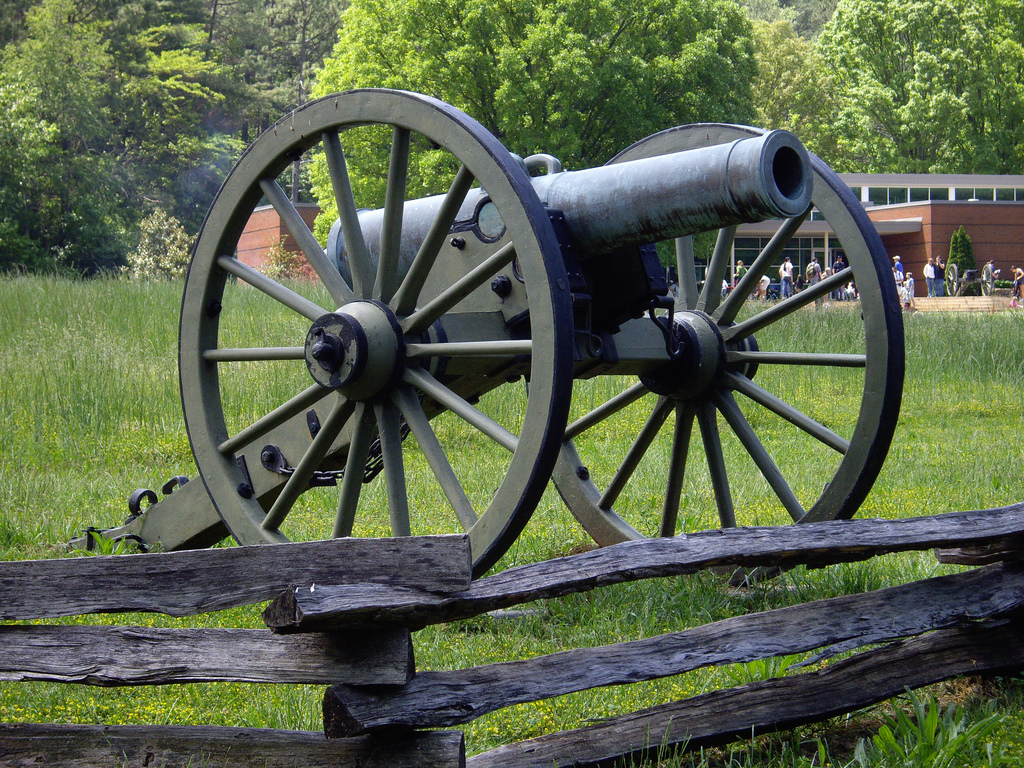 Civil War Cannon
Photo by terra2055
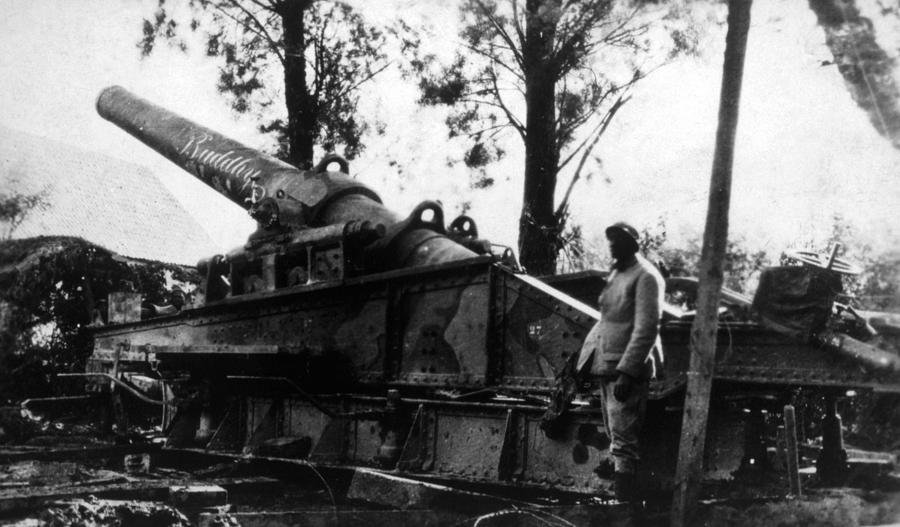 WWI Artillery Piece
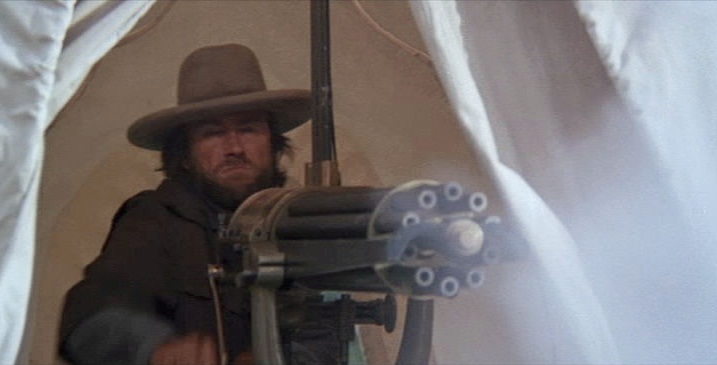 Civil War Gatling Gun
Screenshot from The Outlaw Josey Wales
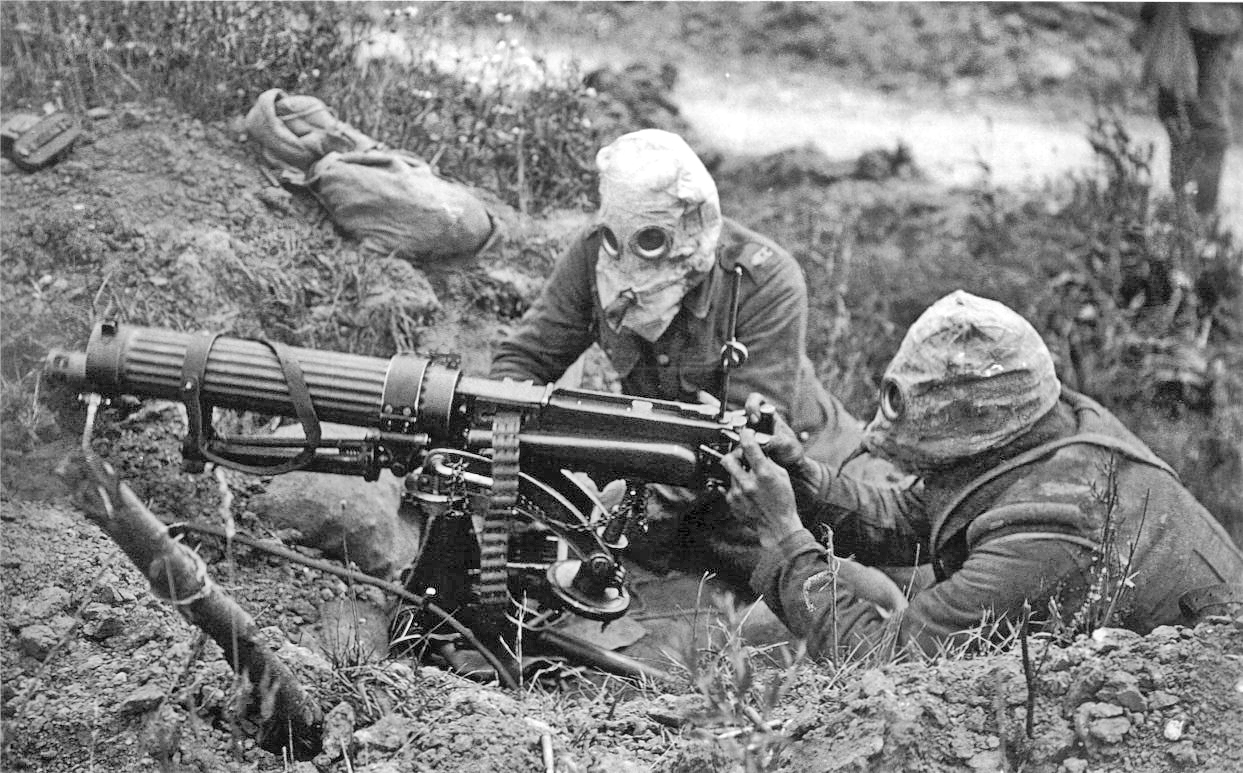 WWI Machine Gun
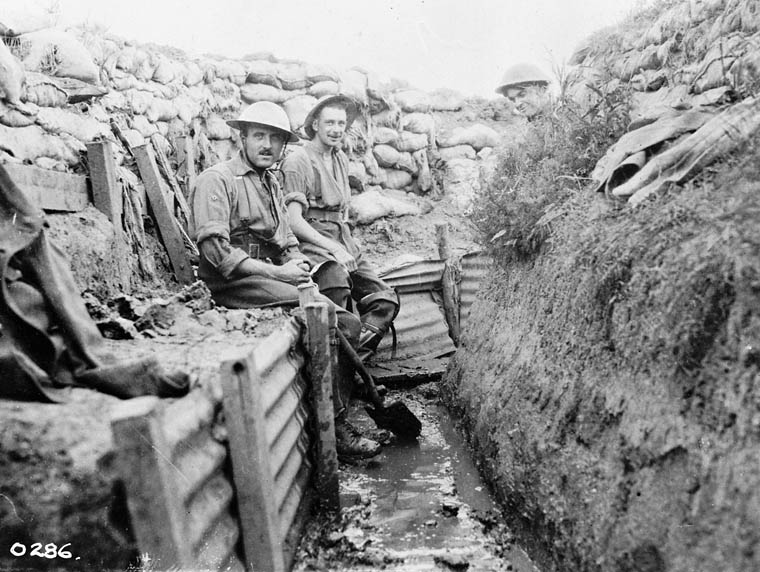 Trench Warfare
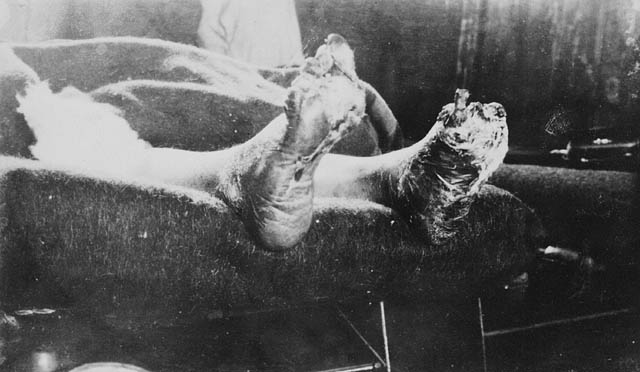 Trench Foot
Photo by BiblioArchives / LibraryArchives
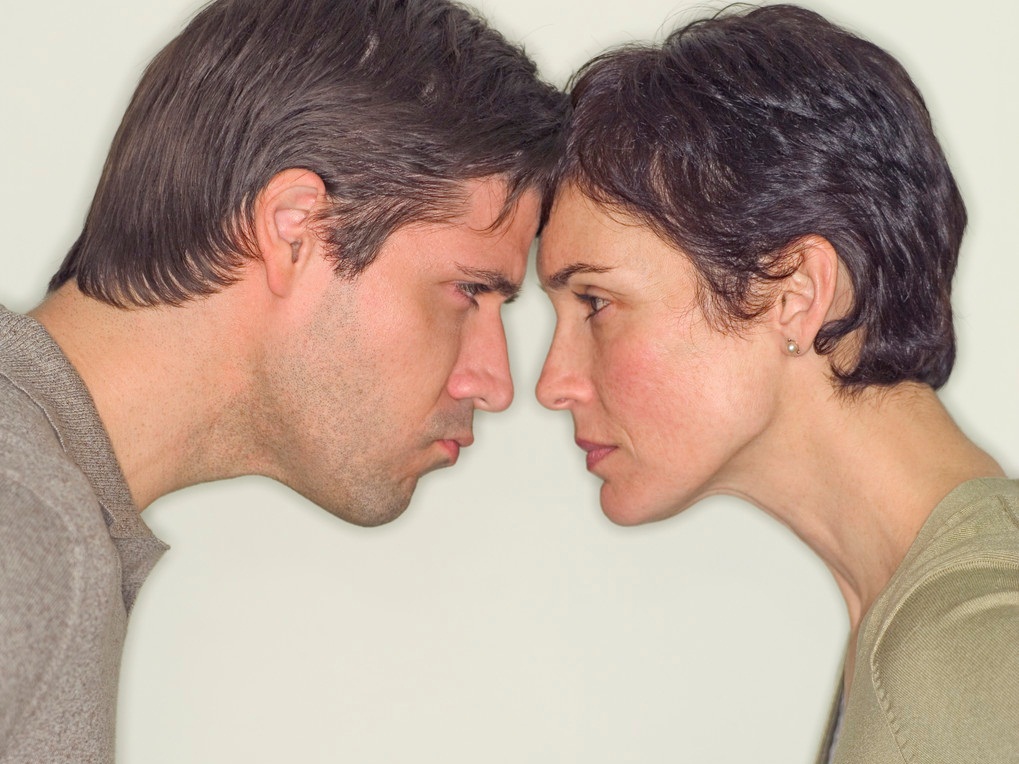 STALEMATE
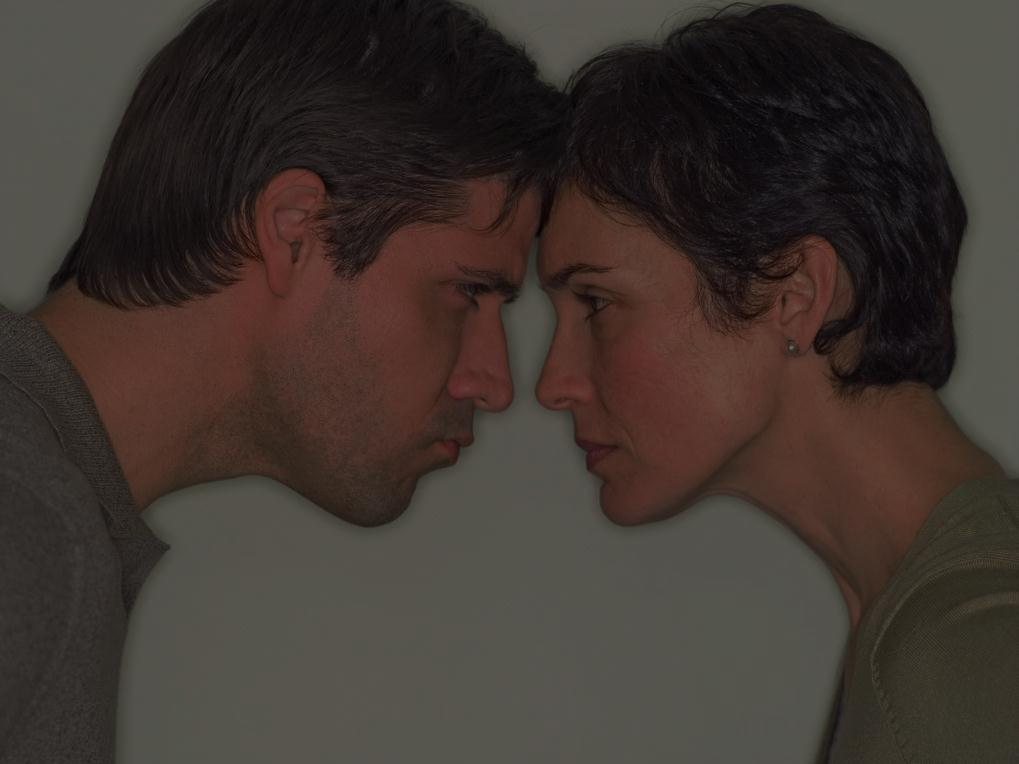 World War I was marked by prolonged battles that resulted in high casualties and little territorial gain.
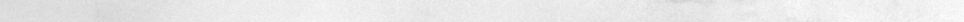 Over The Top
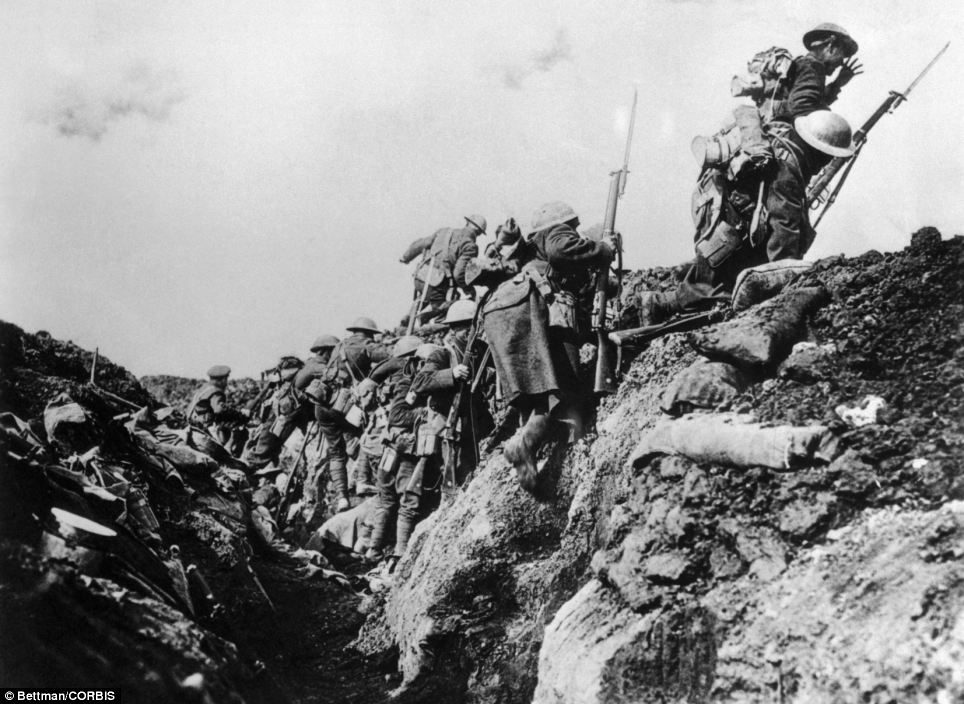 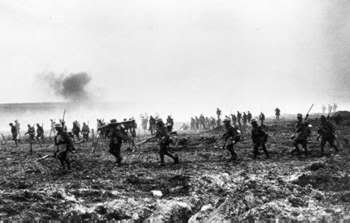 FUN!
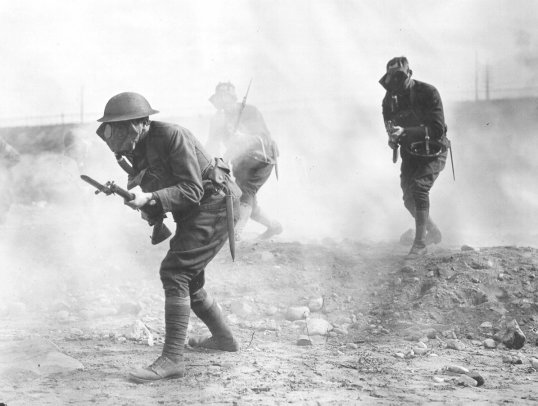 Mustard Gas
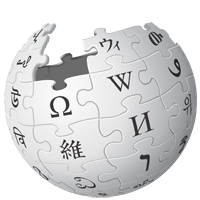 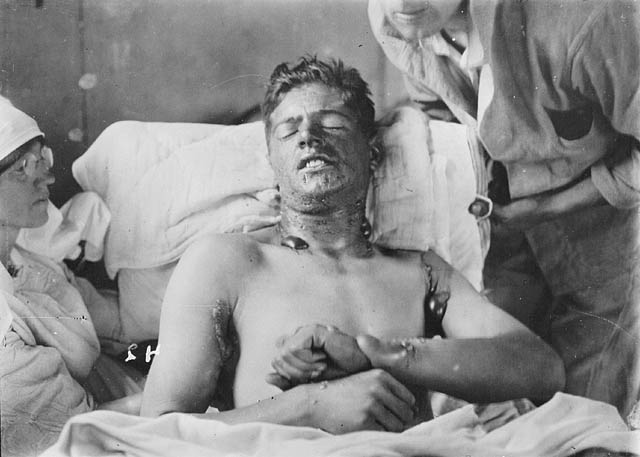 Should’ve worn my gas mask!
Battle of the Somme
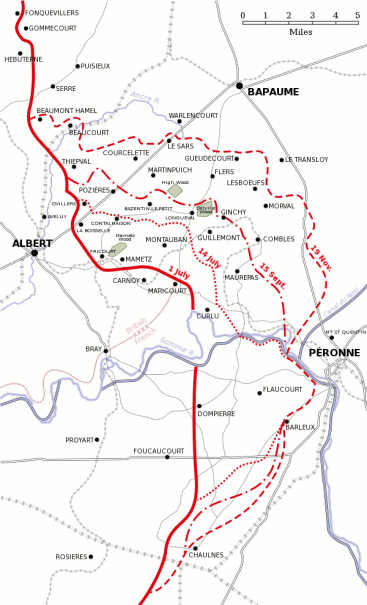 July-November, 1916




Casualties (>1M)
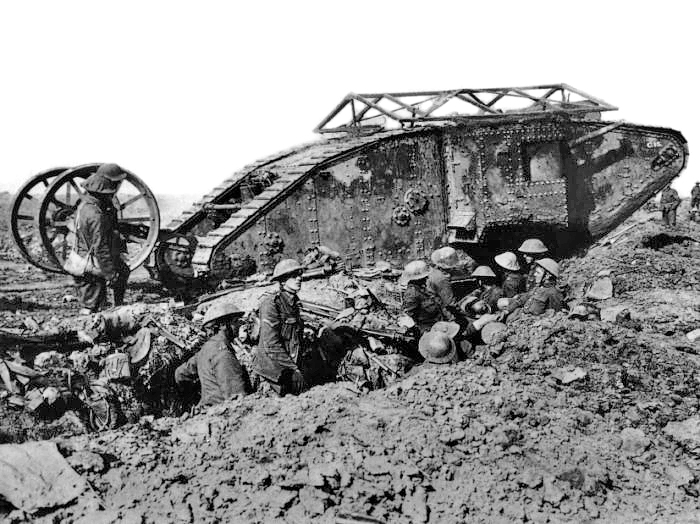 Debut
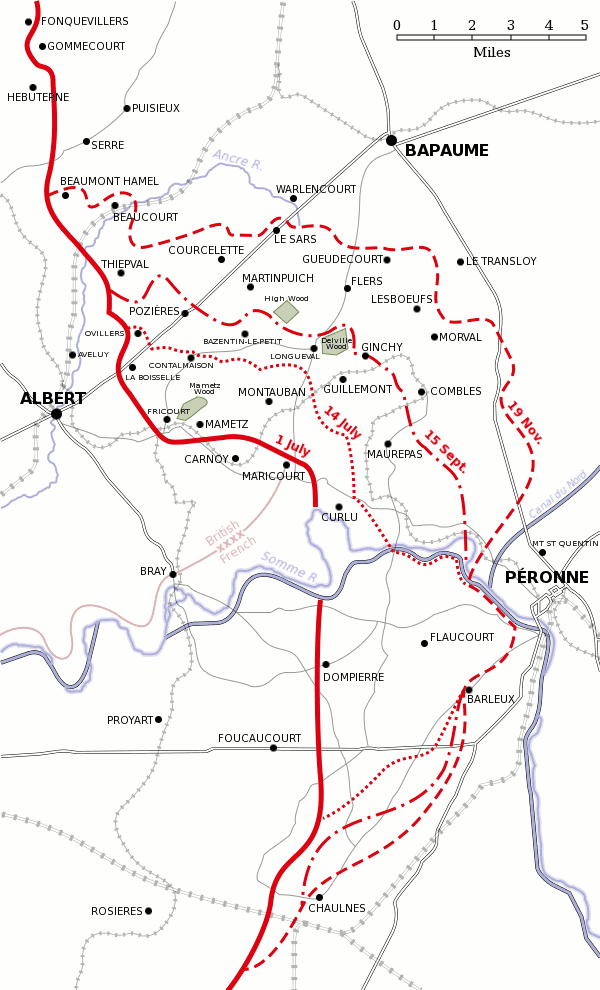 The British Offensive
6
Miles
Battle of Verdun
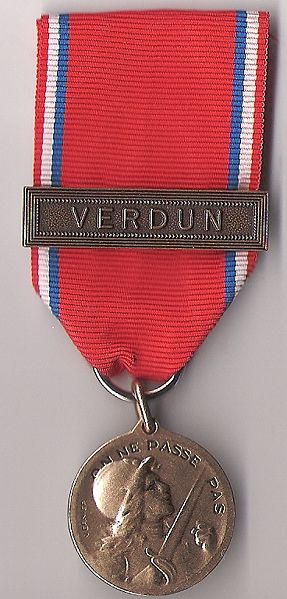 February-December, 1916
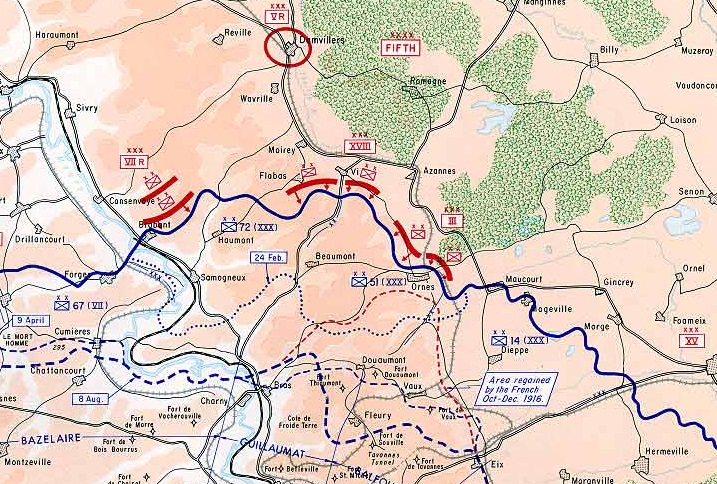 The French repulse a German attack

> 700,000 Casualties
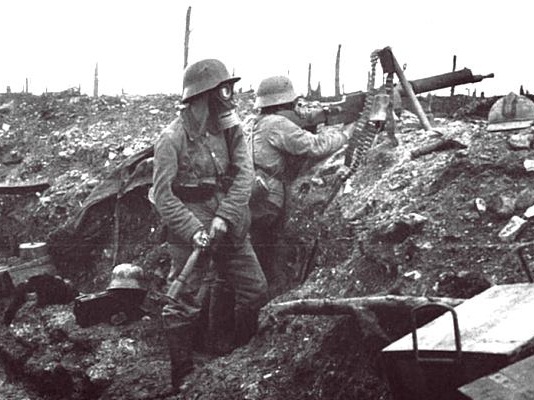 German Soldiers at Verdun
Aircraft in World War I
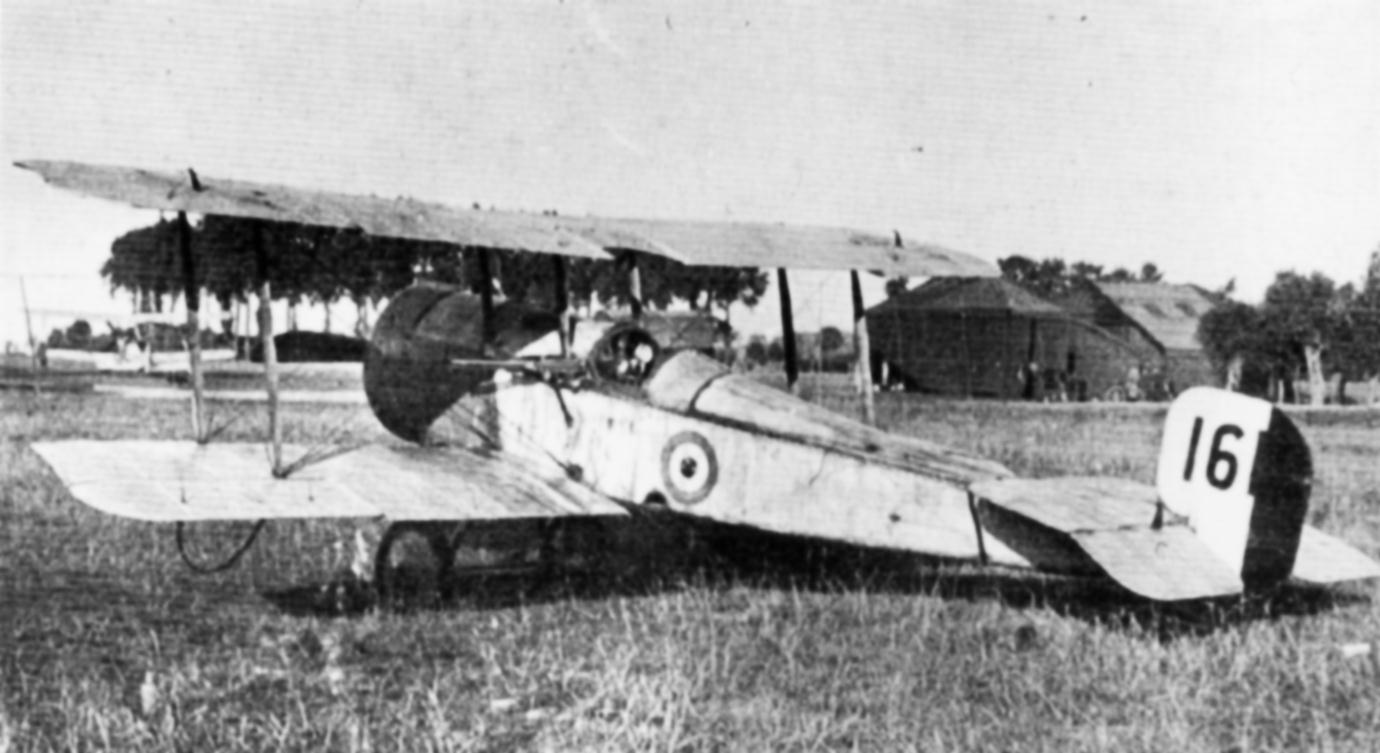 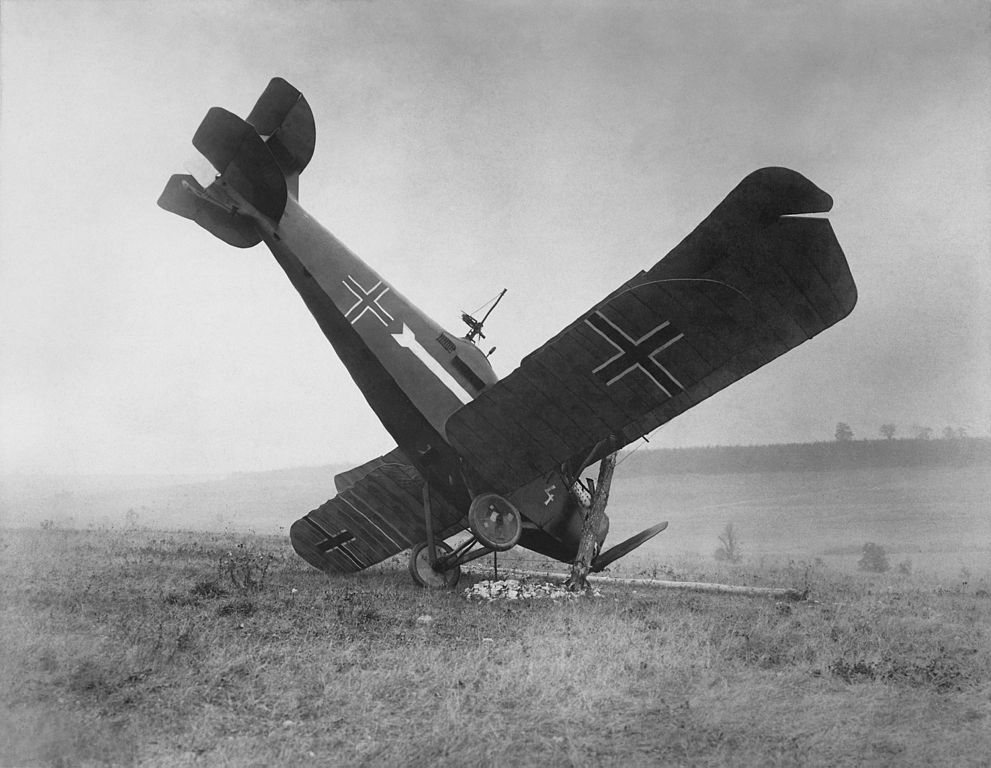 FAIL
The Red Baron
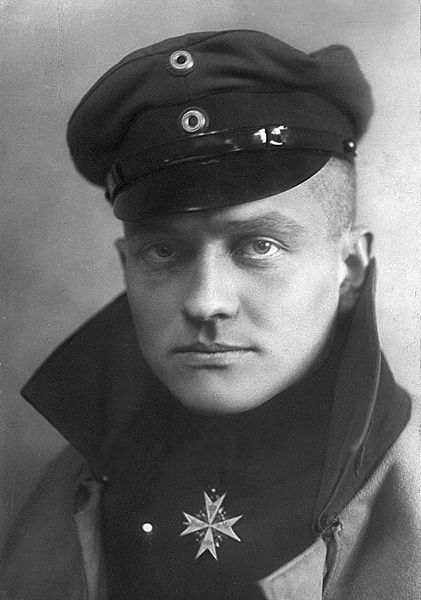 80 Air Combat Victories


KIA 1918
Manfred Albrecht Freiherr von Richthofen
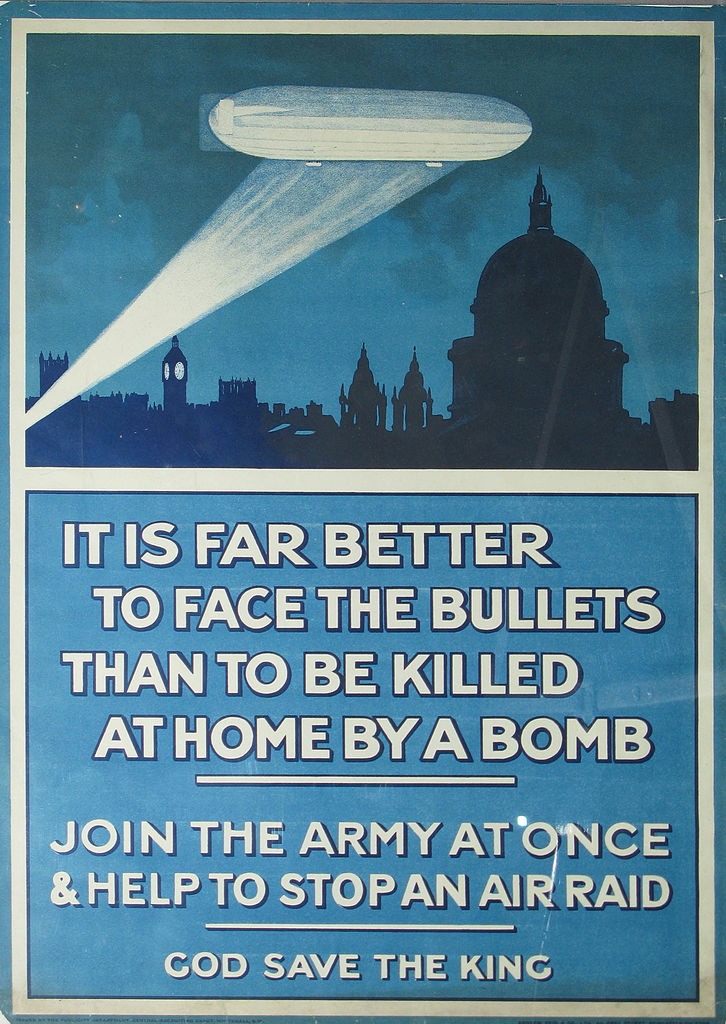 Zeppelin Raids
Germans used Zeppelins to bomb British cities.
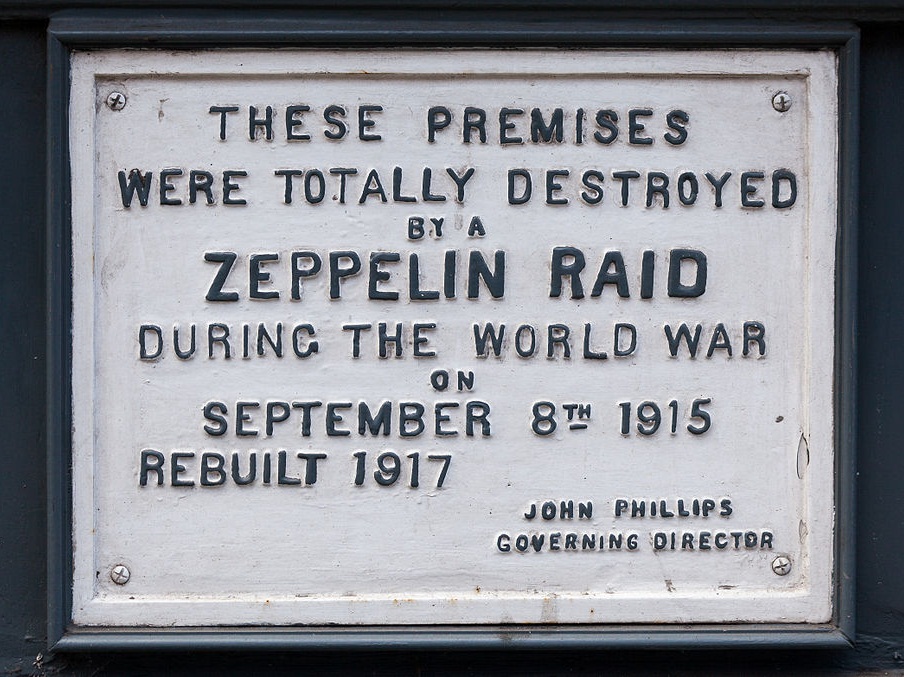 German Gotha G.V Bomber
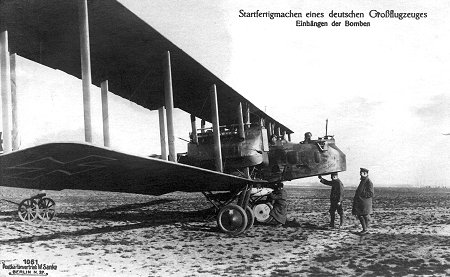 RESPONSES to Total War
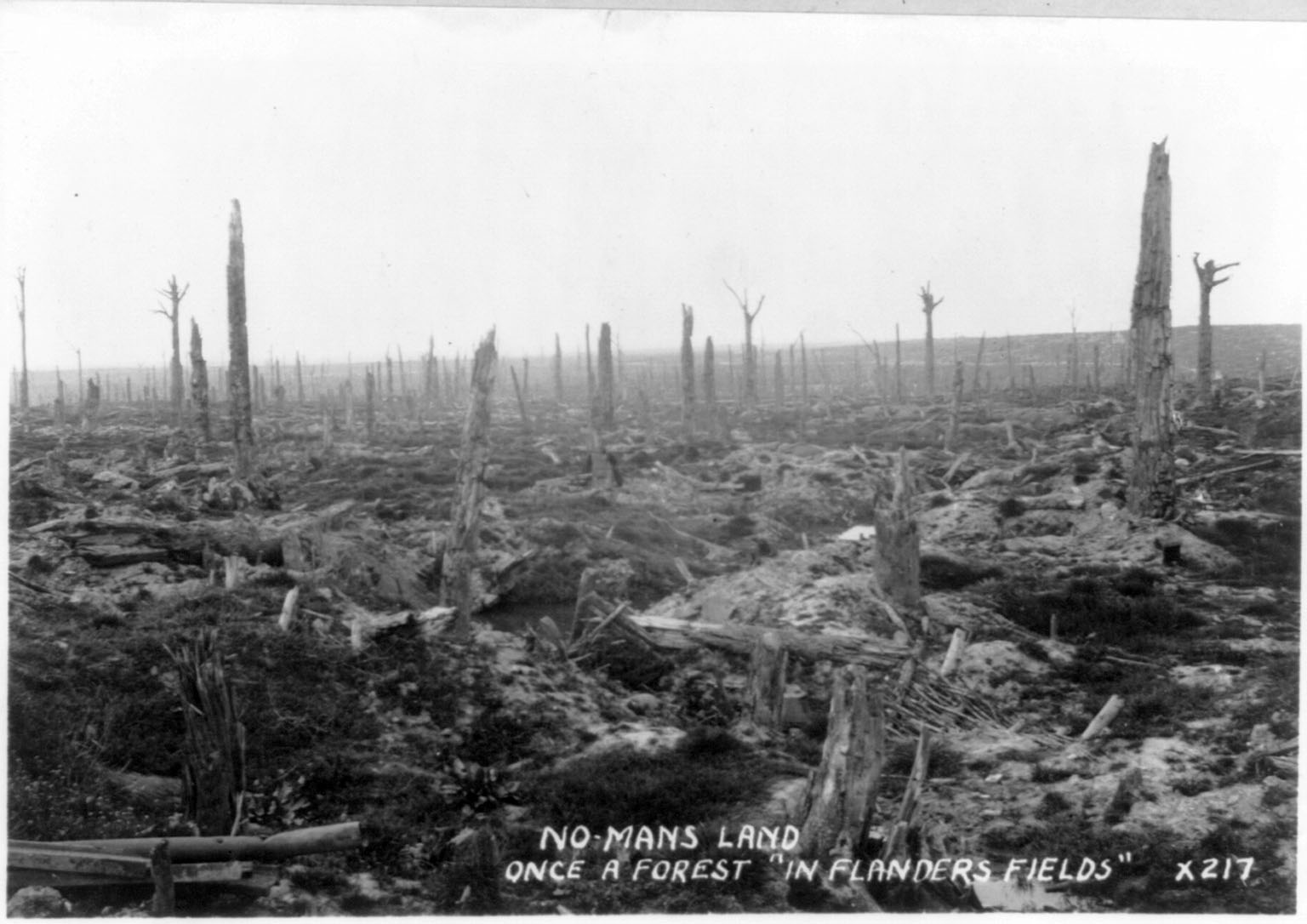 “I am staring at a sunlit picture of Hell.”
-- Siegfried Sassoon (British Poet)
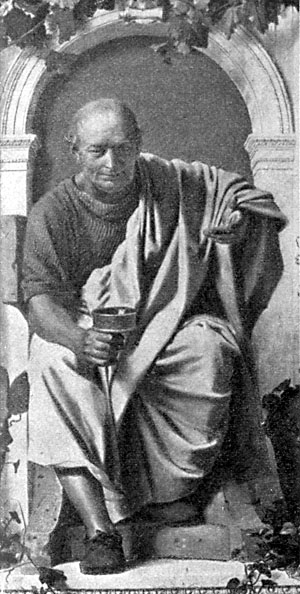 “Dulce et decorum est pro patria mori.”   			-- Horace
If you could hear, at every jolt, the blood Come gargling from the froth-corrupted lungs, Obscene as cancer, bitter as the cudOf vile, incurable sores on innocent tongues, My friend, you would not tell with such high zestTo children ardent for some desperate glory, The old Lie; Dulce et Decorum est Pro patria mori.*

	“Dulce et Decorum Est”
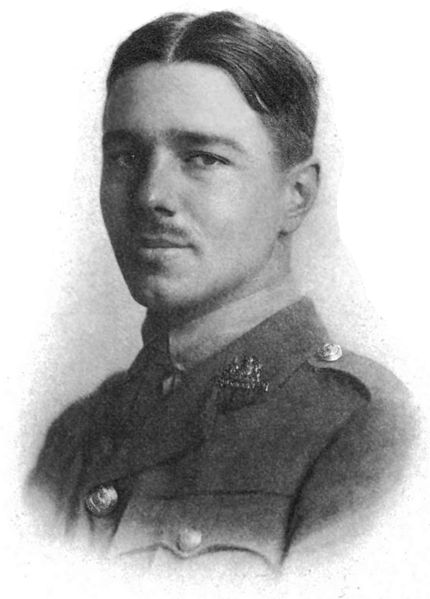 Wilfred Owen
1893-1918
*It is sweet and right to die for your country.
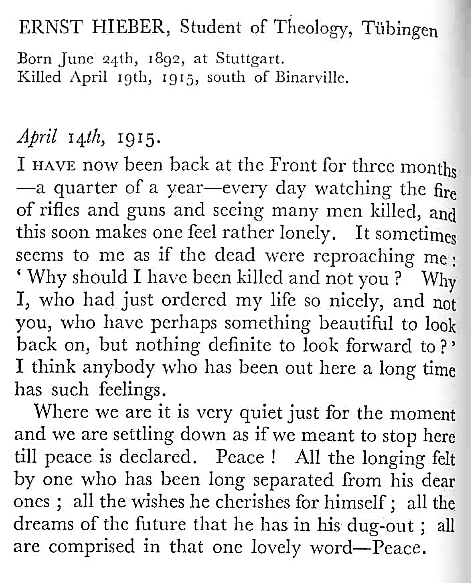 A German Soldier Writes Home
From German Students’ War Letters(Pine Street Books, 2002)
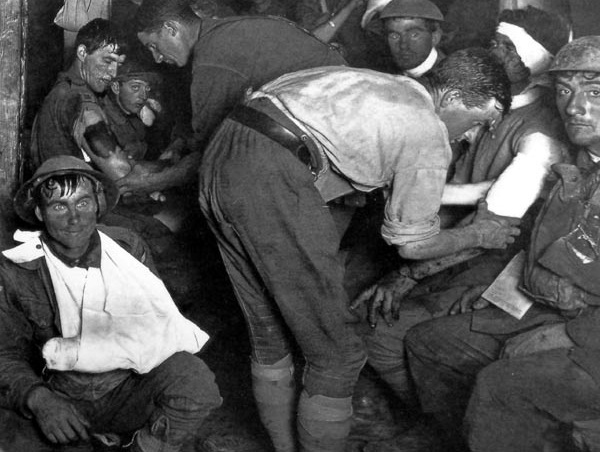 SHELLSHOCK
Psychological response to prolonged helplessness under artillery fire.
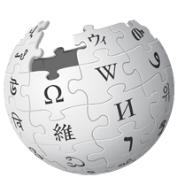 Further Reading
Shellshock vs. PTSD
The Thousand Yard Stare
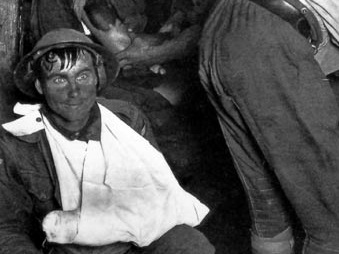 The War at Home
Propaganda Campaigns
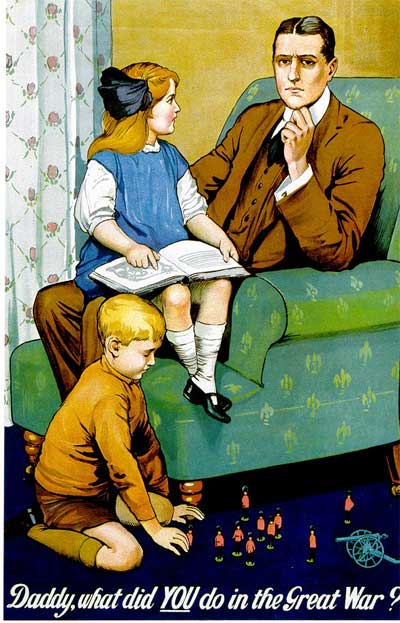 Both sides used war propaganda to motivate people to support the war effort.
CLICK HEREto see more posters.
Propaganda Campaigns
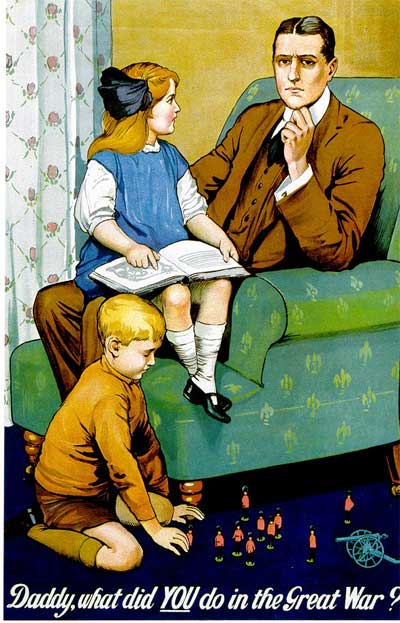 PURPOSES:

ENLIST
DEHUMANIZE the enemy
FINANCE the war
CONSERVE resources
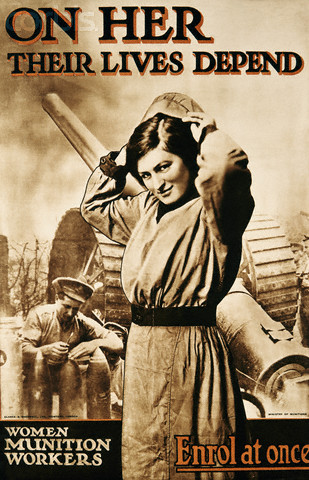 Women and the War Effort
Women worked in munitions factories while men were at the Front.
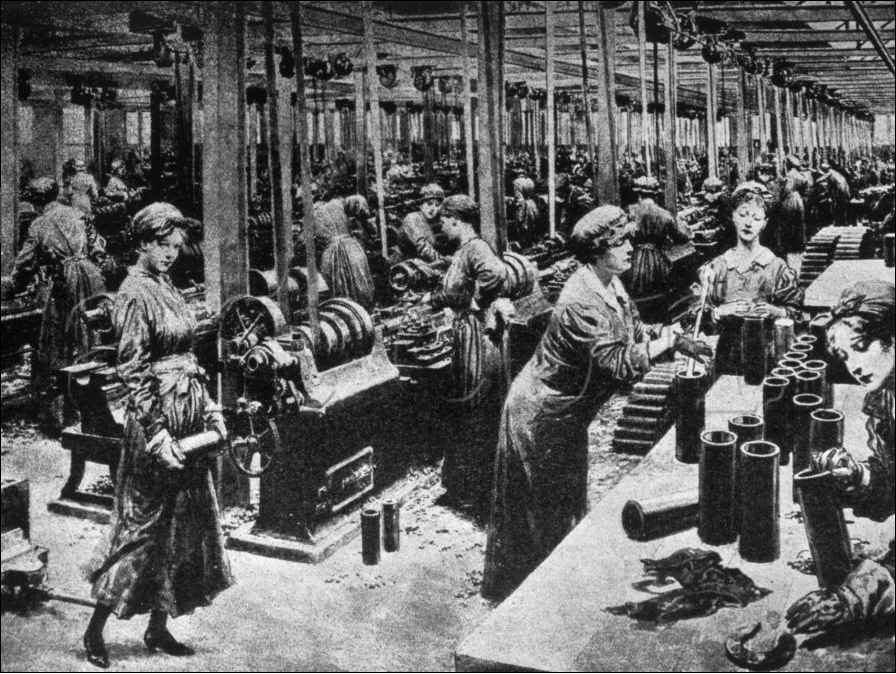 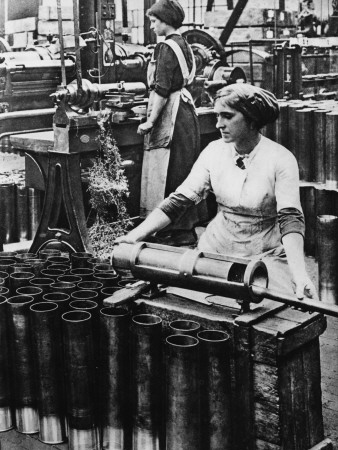 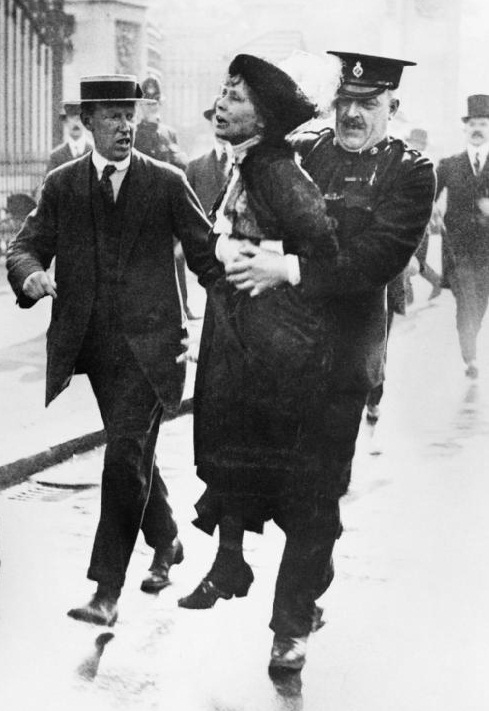 Suffrage
The Legacy
1918	Germany
	Austria
1919	Belgium
1920	Czechoslovakia
	United States
1928	United Kingdom
Emmeline Pankhurst, a radical suffragette, is arrested in 1914
Russian Revolution
1917
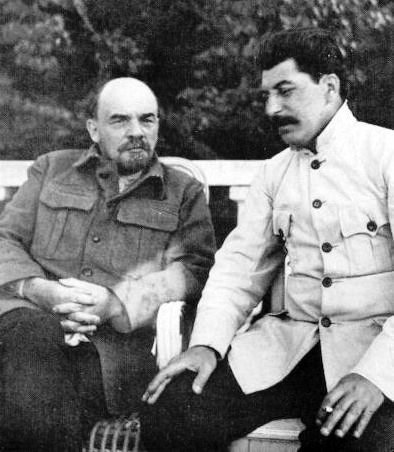 Russian government pulls out of the war, then collapses.
Lenin and Stalin
Treaty of Brest-Litovsk
March, 1918
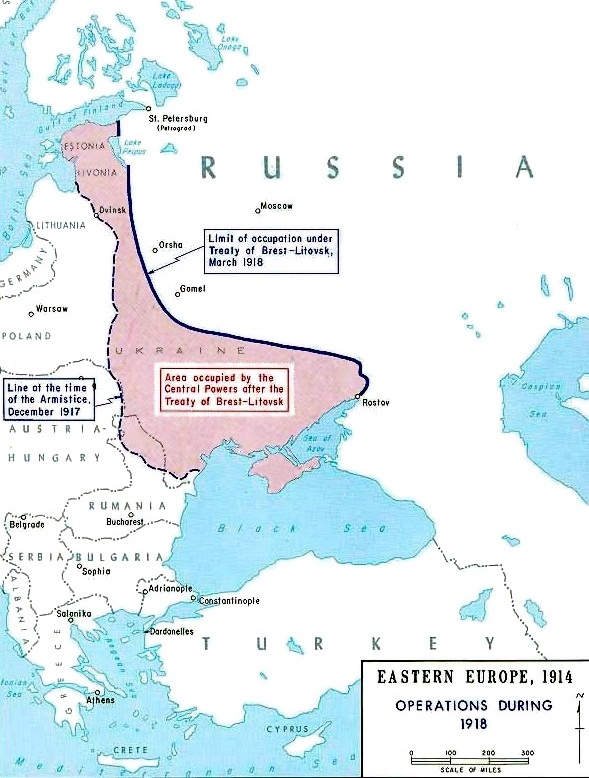 Russia cedes territory to Germany.
A German U-Boat
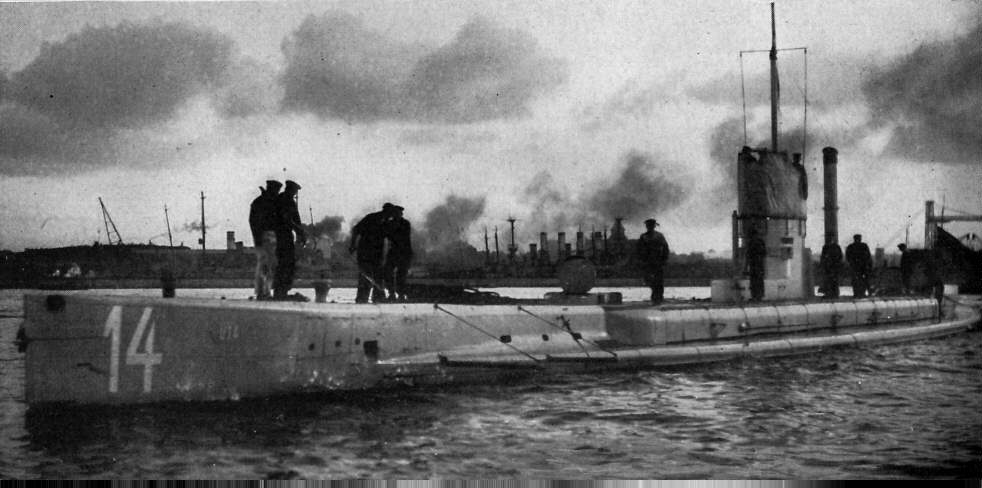 Sinking of the Lusitania
1915
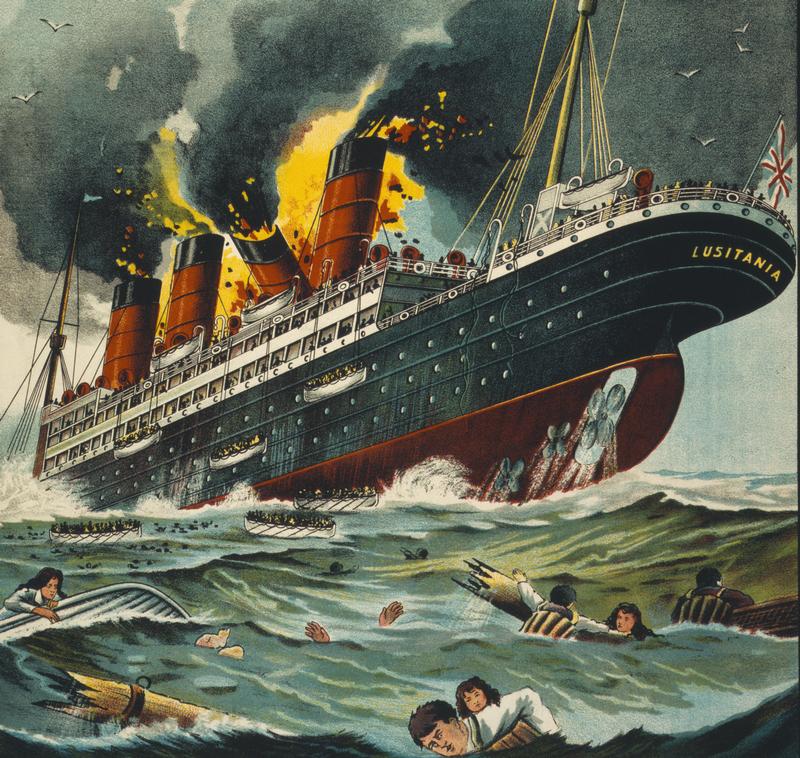 Germany sparked an outrage by sinking a passenger ship (that was carrying armaments), killing British and American civilians.
Unrestricted Submarine Warfare
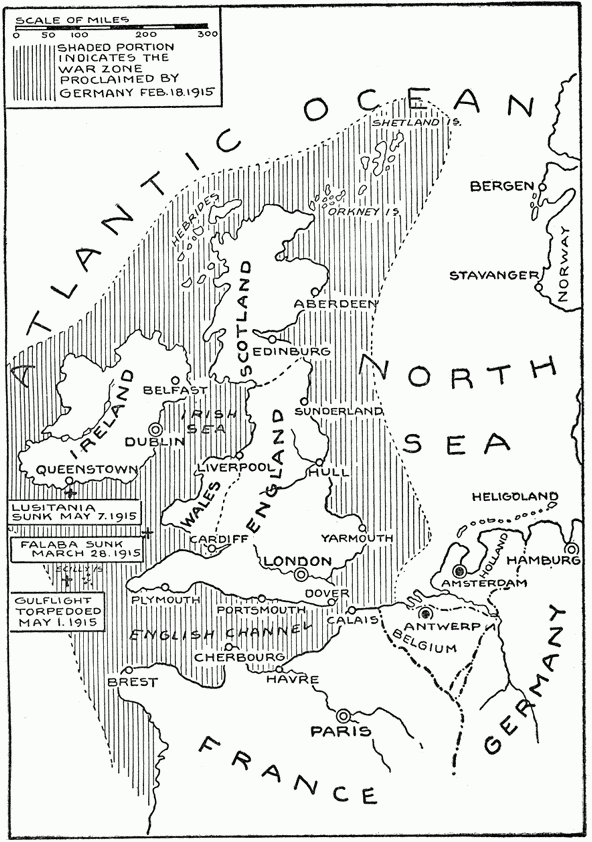 (1917)
A major factor leading to U.S. involvement in the war
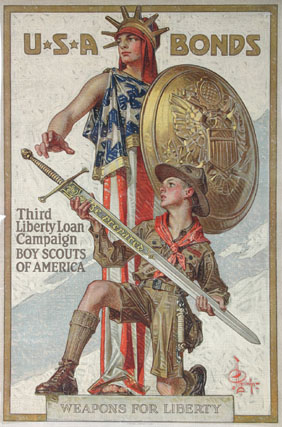 The U.S. Enters the War
Fresh troops for the war-weary Entente Powers.
Armistice
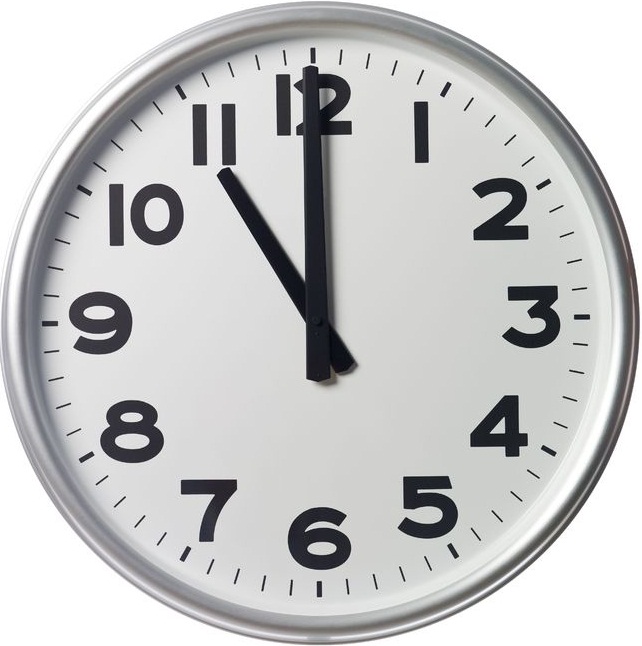 11/11(1918)
 11:00 AM
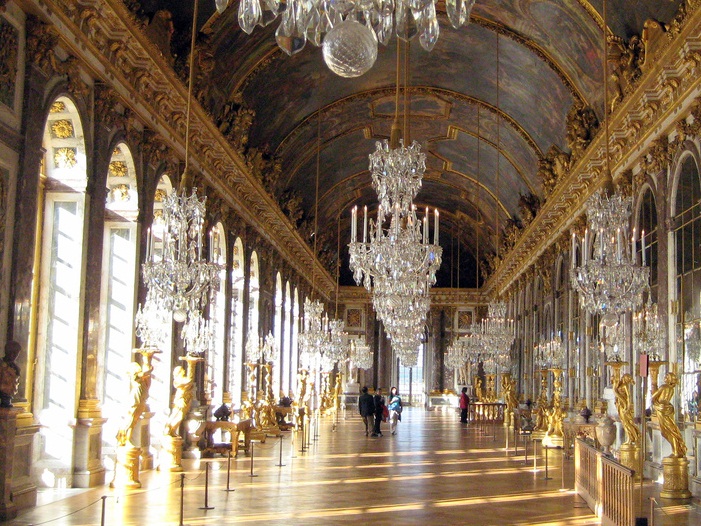 The Treaty of Versailles
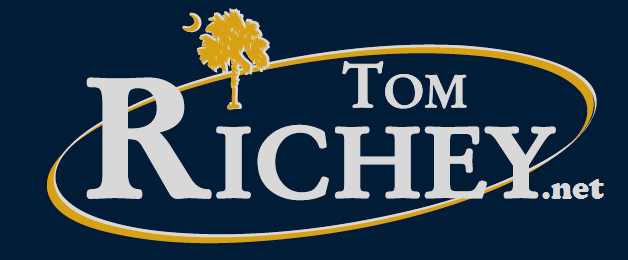 Photo by wallyg
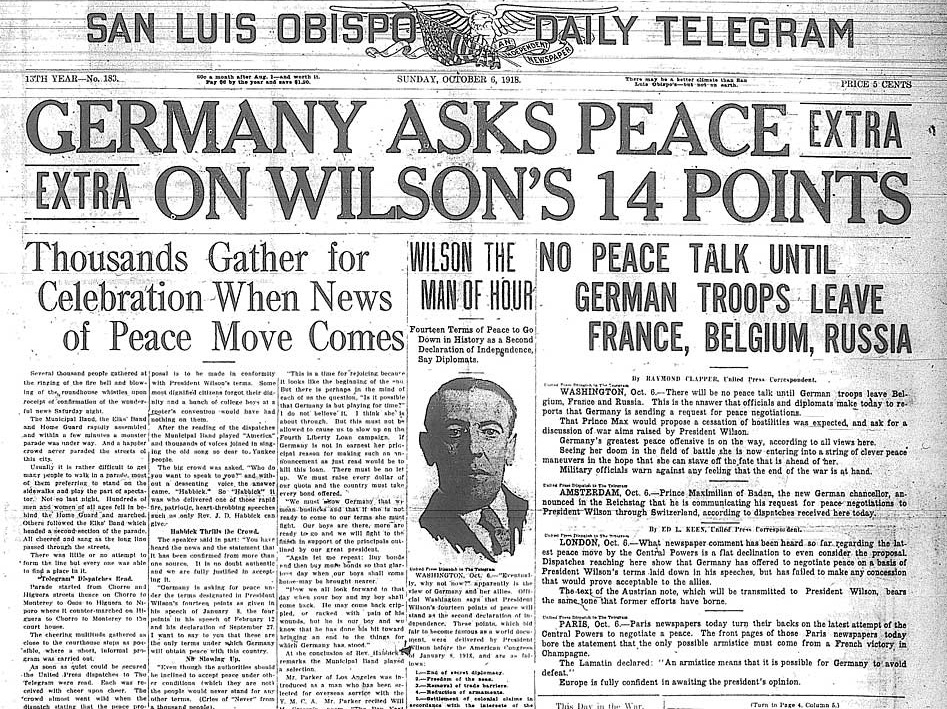 Wilson’s Fourteen Points
PRINCIPLES:
Freedom of the Seas
Reduction of Arms
Open Treaty Negotiations
Self Determination    of Peoples
League of Nations
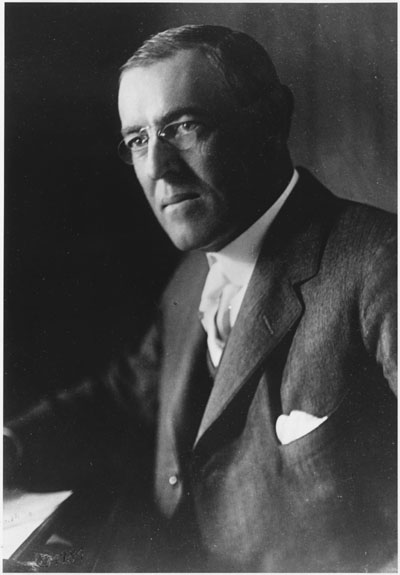 14
PEACEWithout Victory
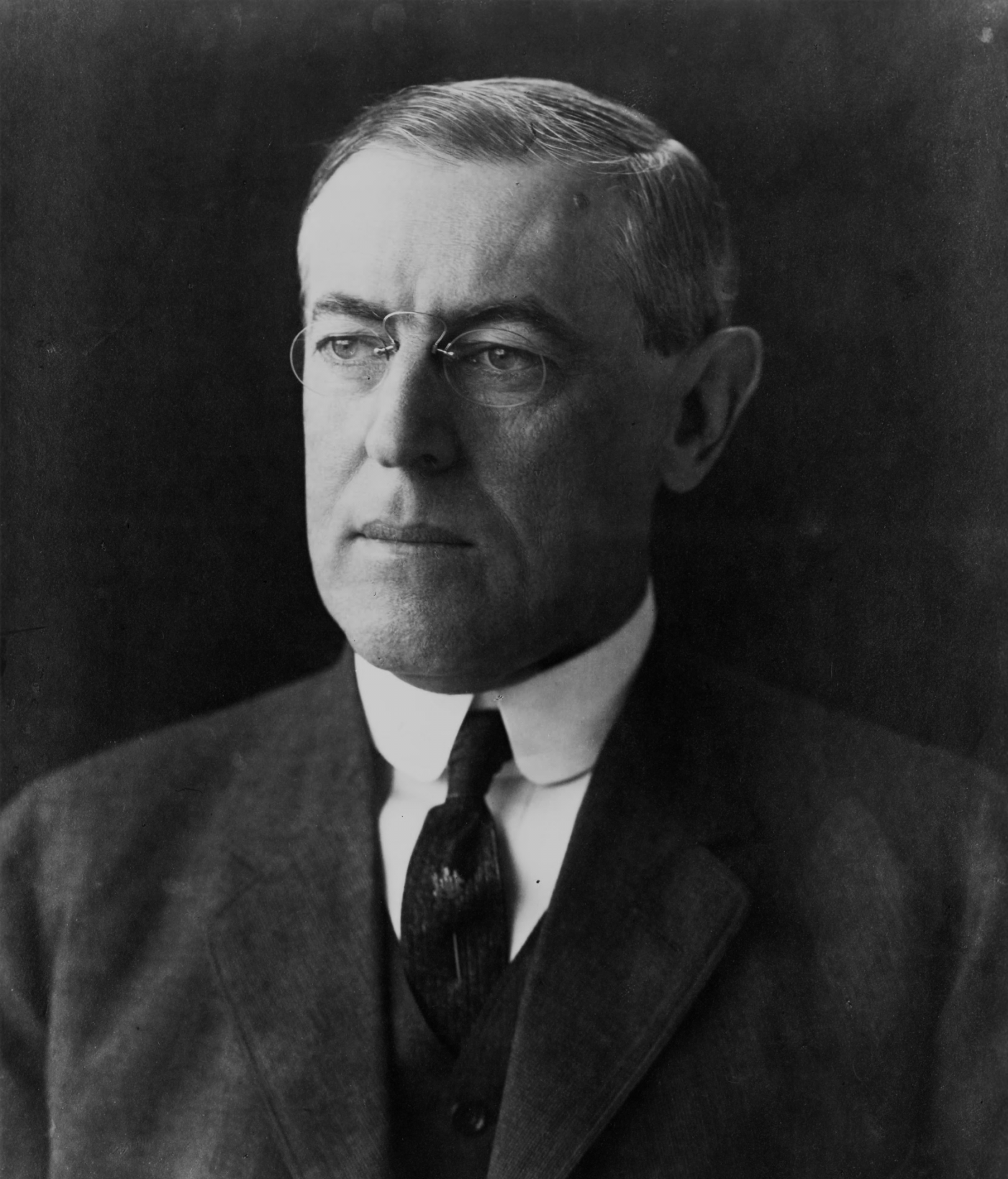 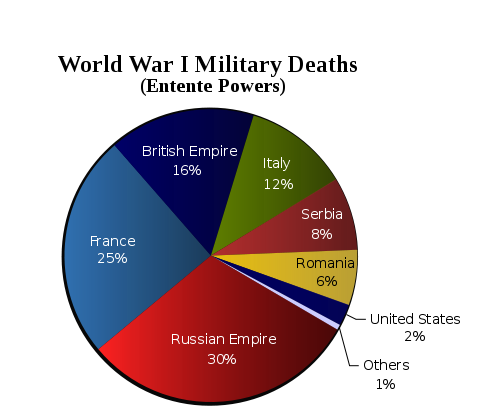 Entente Military Deaths
More Info
Paris Peace Conference
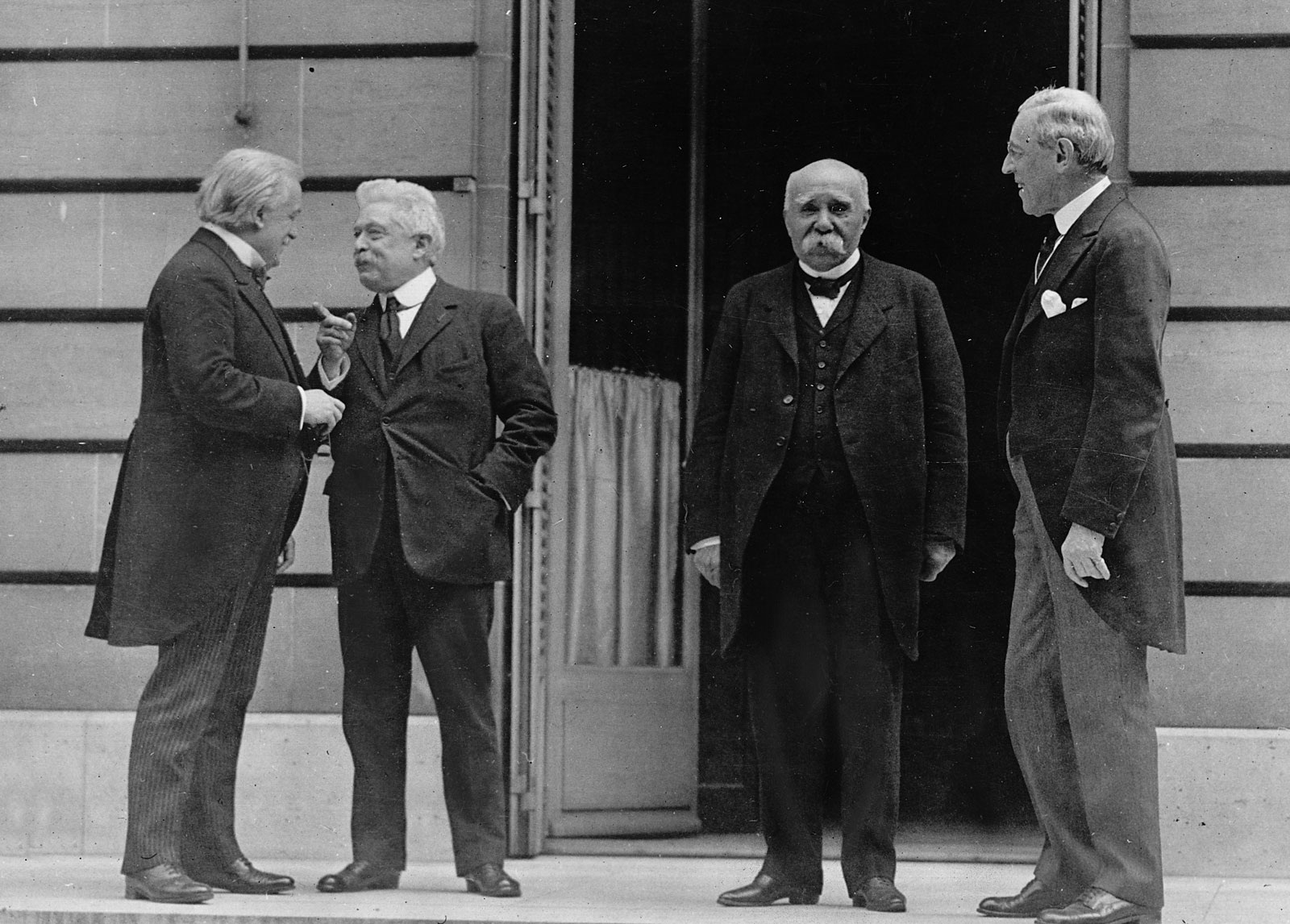 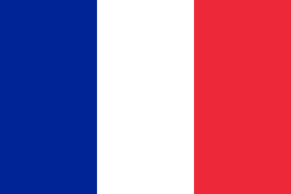 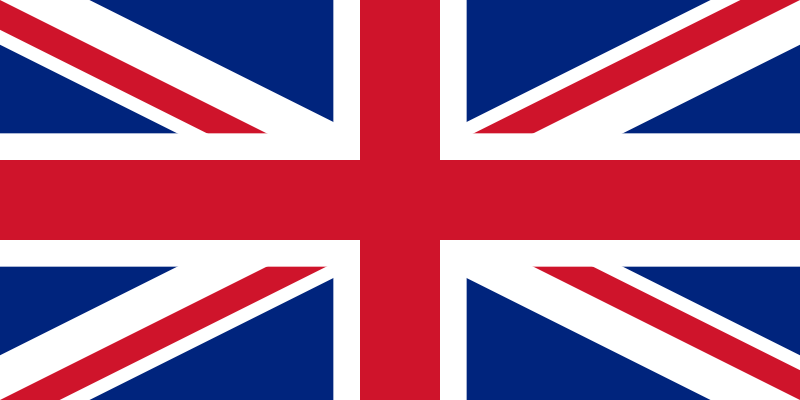 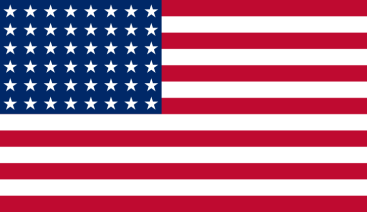 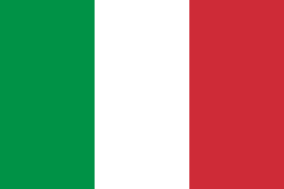 “The Conference was an affair of three sides – the victors, the vanquished, and Wilson.”  
				-- Richard Hofstadter
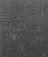 “I was seated between Jesus Christ and Napoleon.”
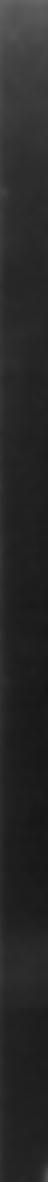 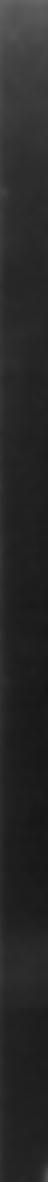 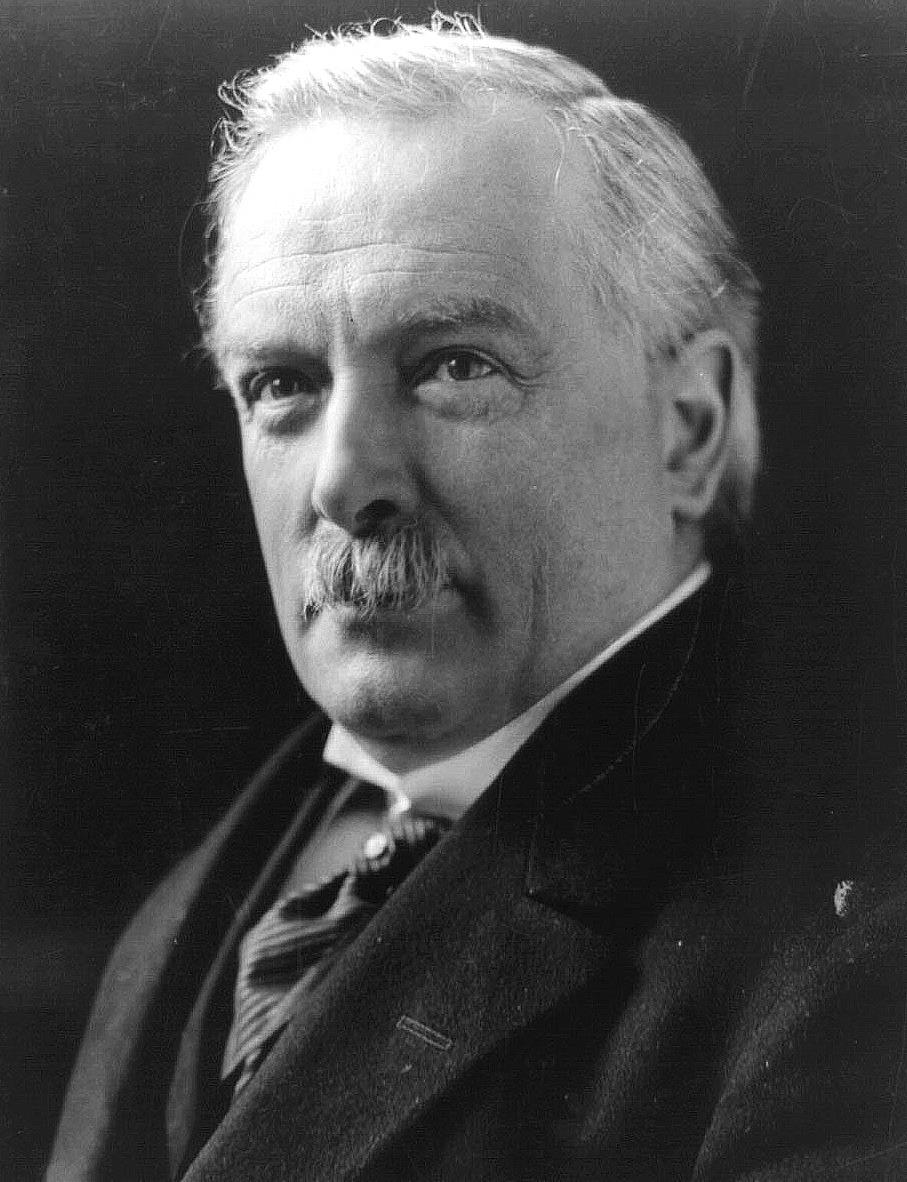 David Lloyd George   (British Prime Minister)
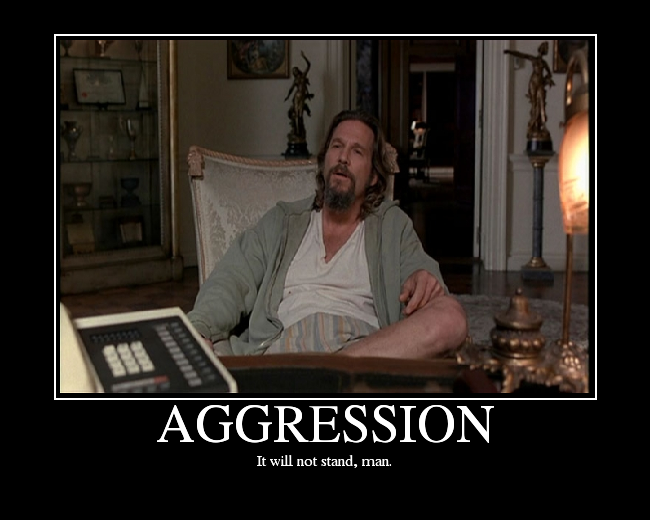 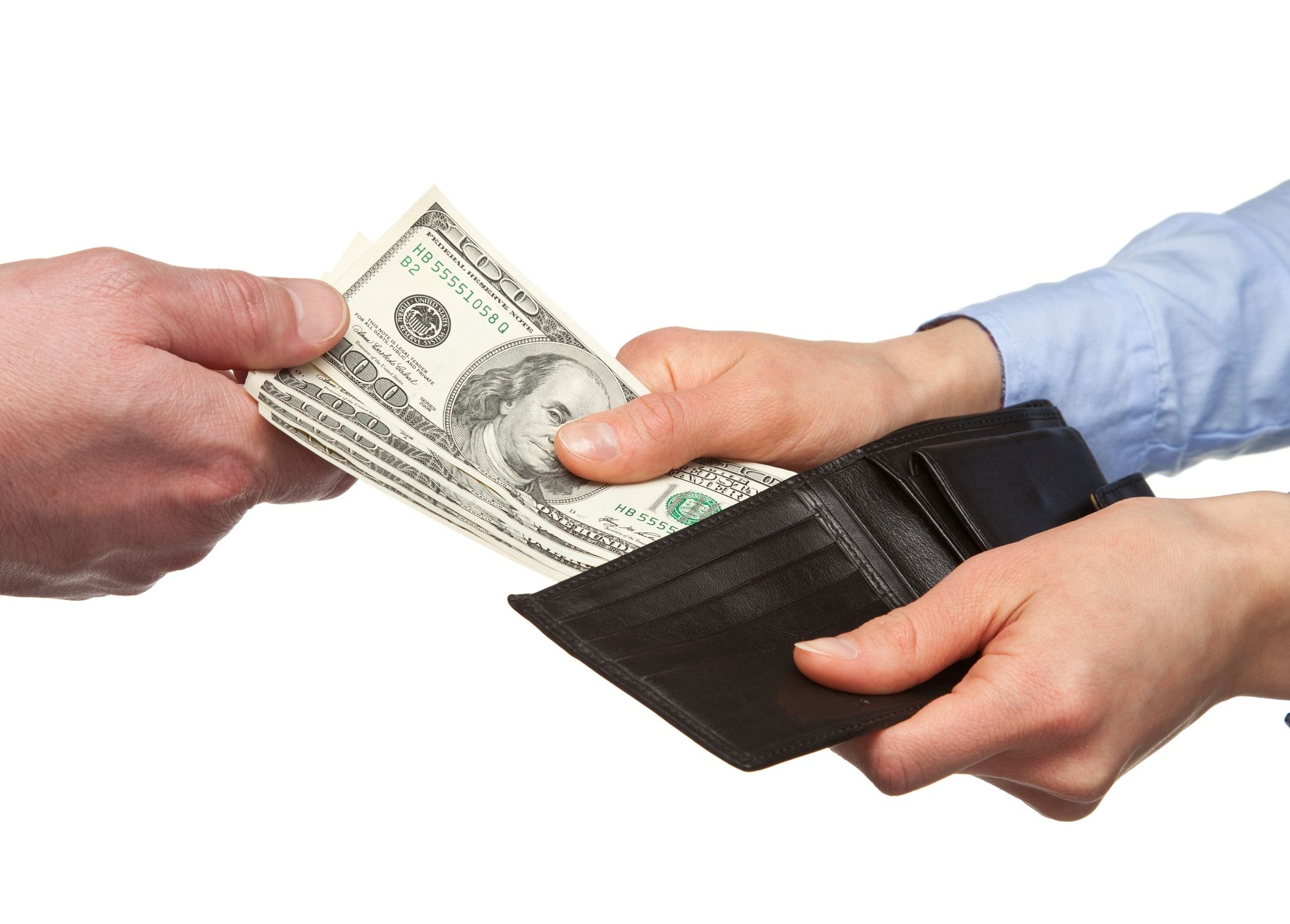 Article 231
The “War Guilt” Clause
Britain and France wanted Germany to claim responsibility for the war and pay reparations to the allies.
Wilson’s Fourteen Points
PRINCIPLES:
Freedom of the Seas
Reduction of Arms
Open Treaty Negotiations
Self Determination    of Peoples
League of Nations
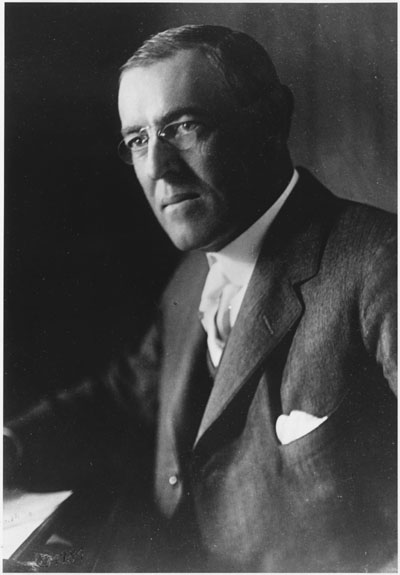 14
HOW
can the two ideas be reconciled???
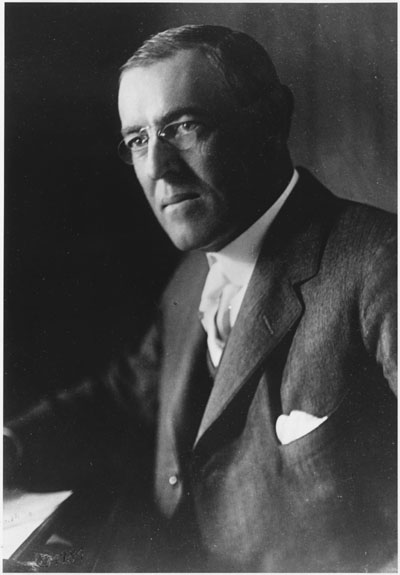 14
231
EASY!!!
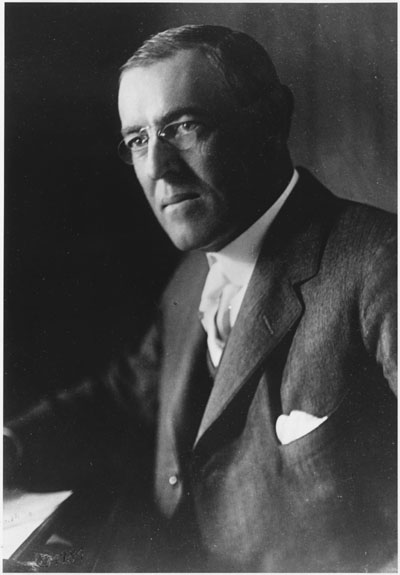 JUST USE BOTH!
14
231
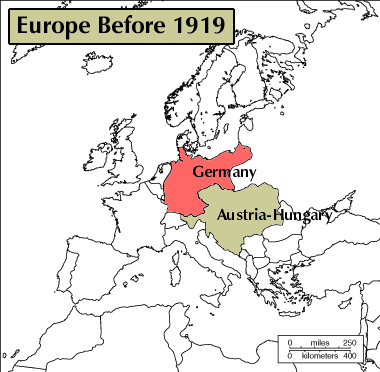 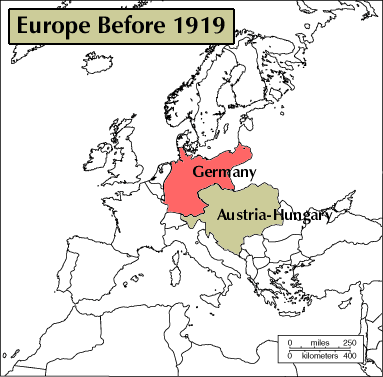 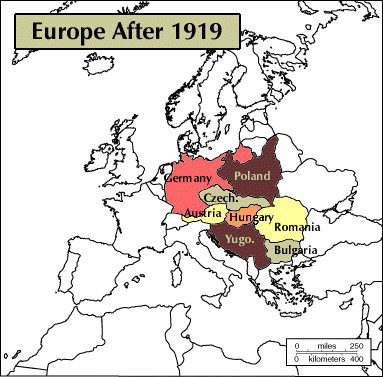 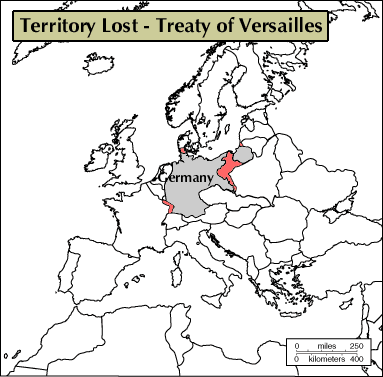 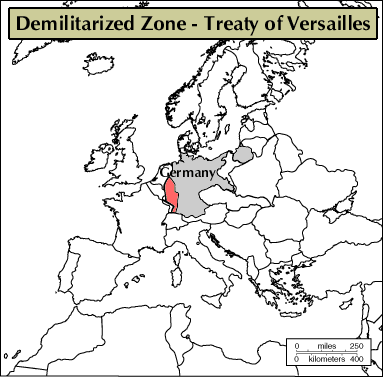 LINK TO MAPS
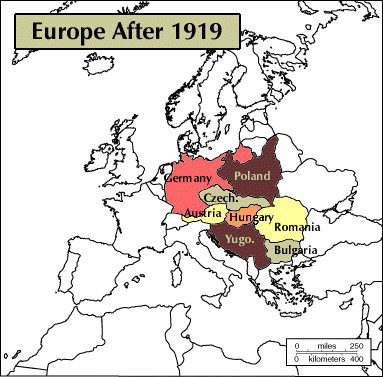 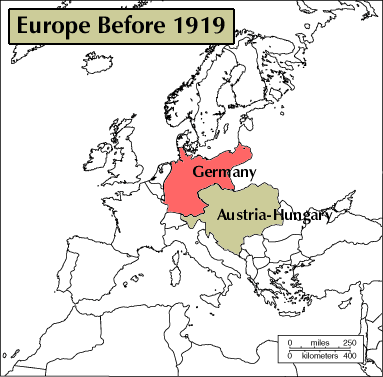 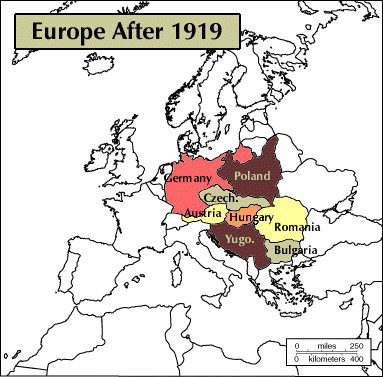 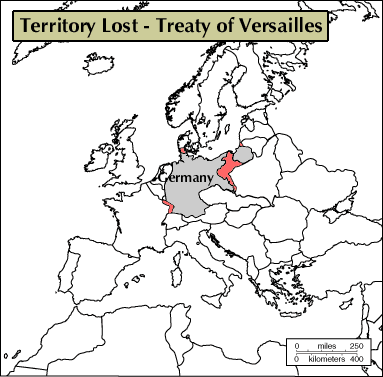 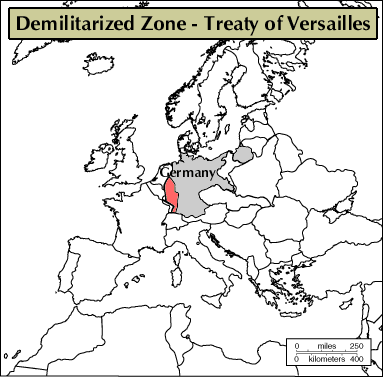 LINK TO MAPS
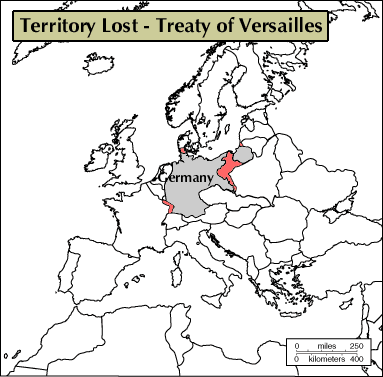 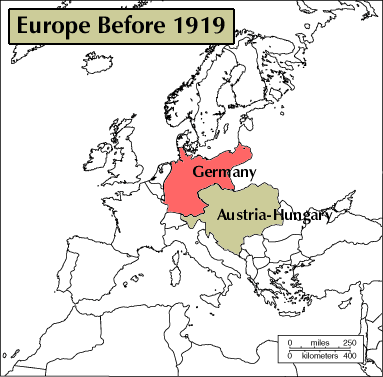 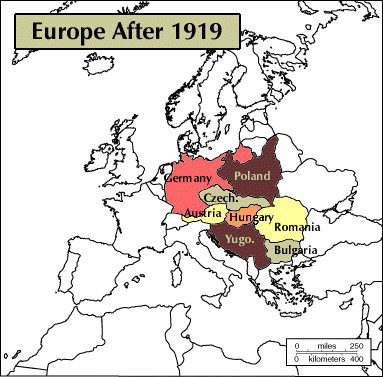 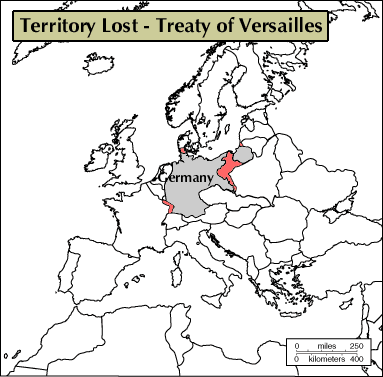 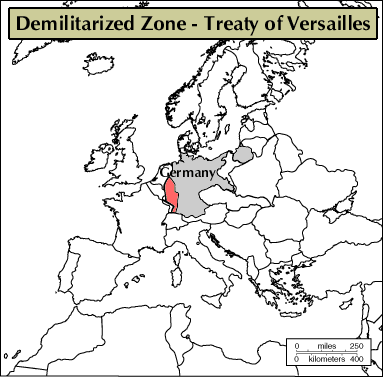 LINK TO MAPS
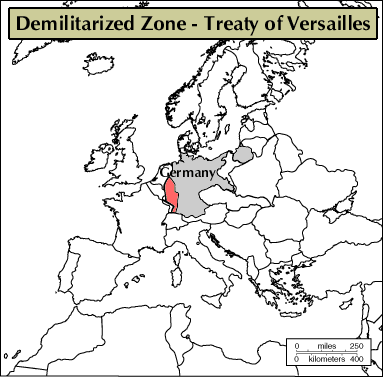 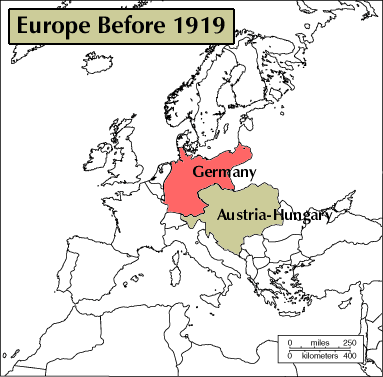 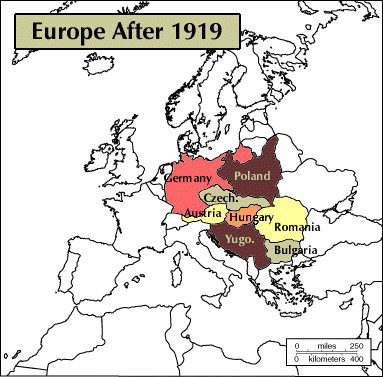 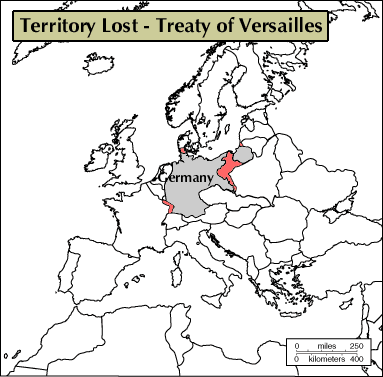 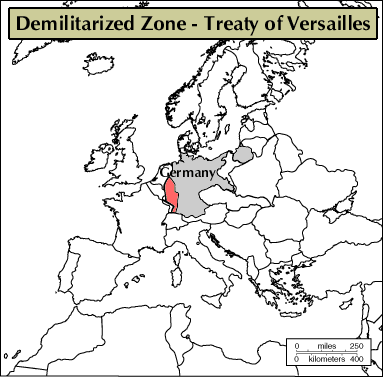 LINK TO MAPS
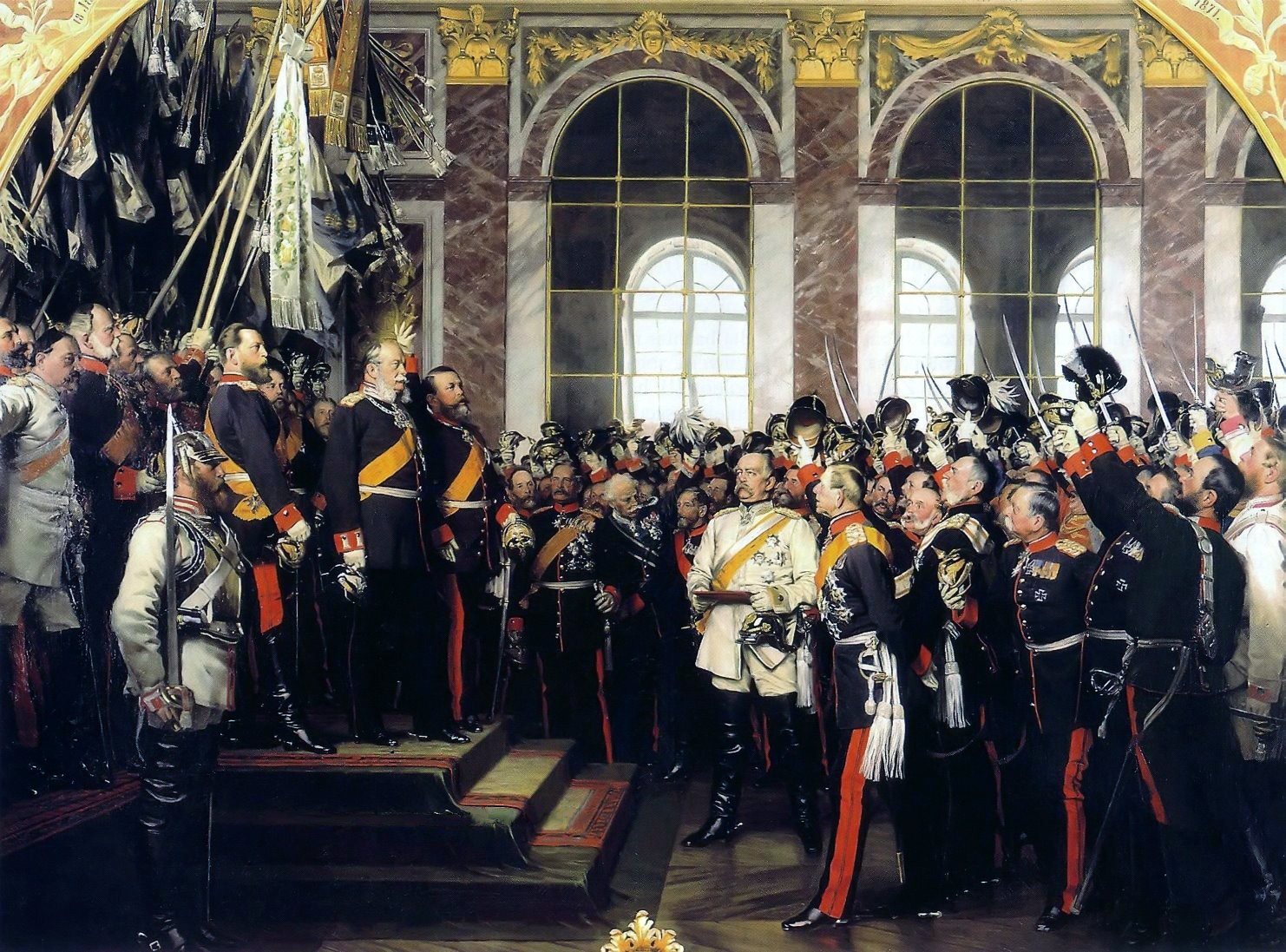 Proclamation of the German Empire
18 January 1871
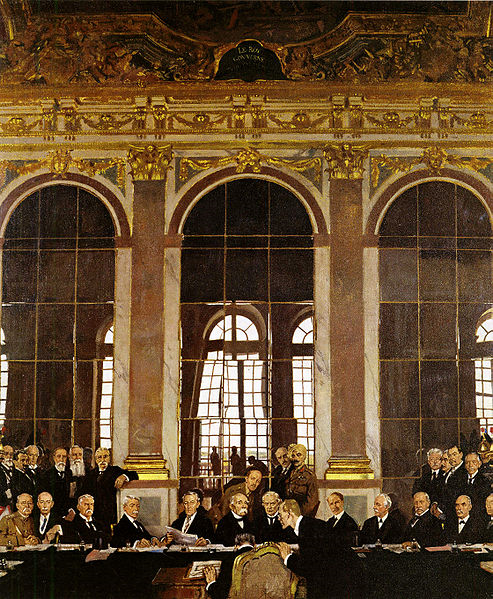 Signing of the Treaty of Versailles
June 28, 1919
Five years to the day of the assassination of Archduke Franz Ferdinand
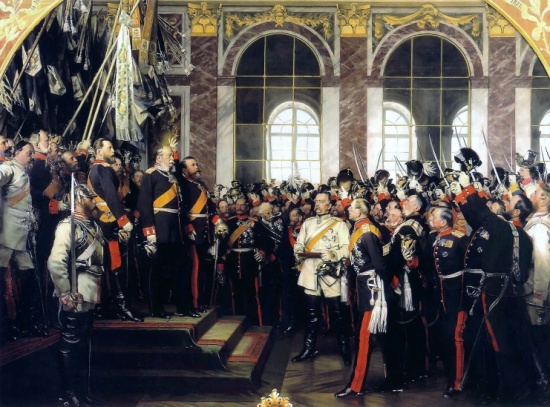 Look Familiar???
League Membership
1920-1946
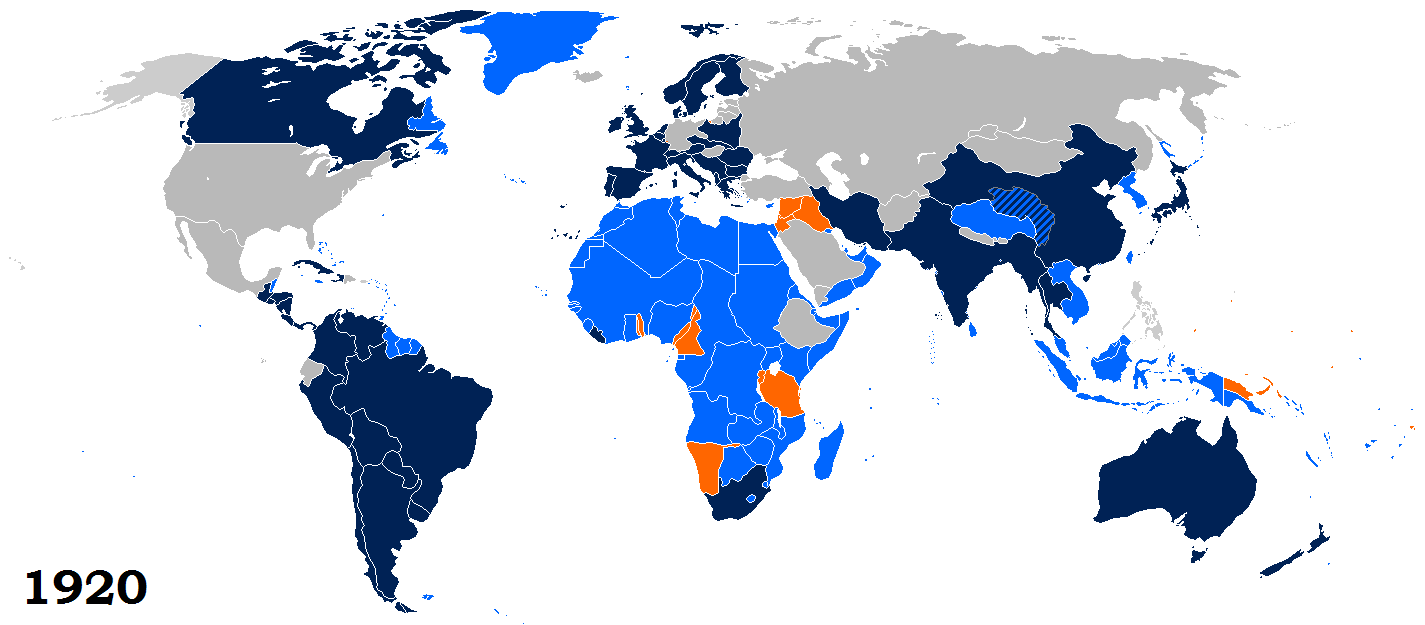 Map Credit:  Maps & Lucy
The United States never joined the League.   Wilson’s mission to intimately involve the U.S. in global affairs was a failure.
decolonization
League of Nations Mandates
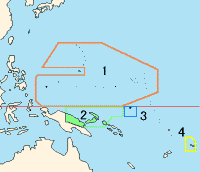 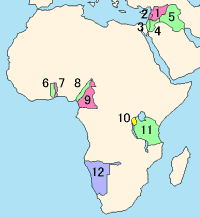 Former colonies administered by Britain and France
[Speaker Notes: Map: Geoffrey Gaudreault, NPR; Source: A History of the Arab Peoples by Albert Hourani
http://www.npr.org/news/specials/mideast/the_west/mandates_map.html]
League of Nations Mandates
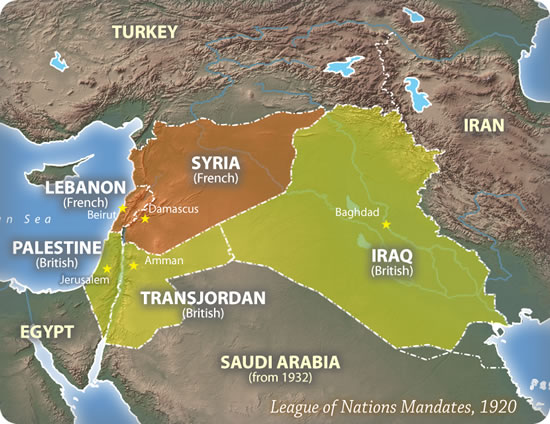 Former colonies administered by Britain and France
Map: Geoffrey Gaudreault, NPR; Source: A History of the Arab Peoples by Albert Hourani
[Speaker Notes: Map: Geoffrey Gaudreault, NPR; Source: A History of the Arab Peoples by Albert Hourani
http://www.npr.org/news/specials/mideast/the_west/mandates_map.html]
1919
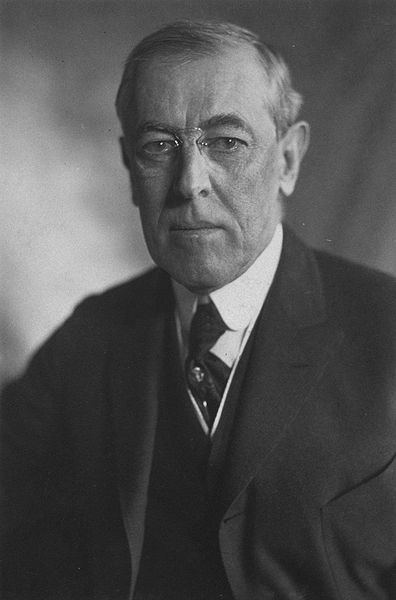 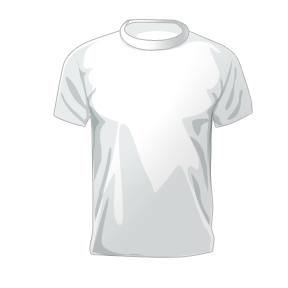 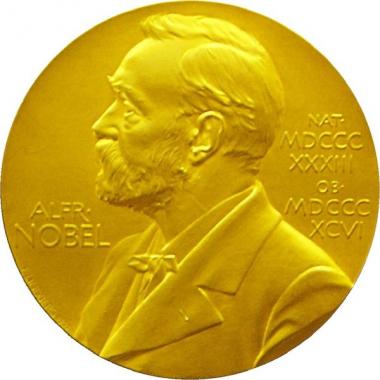 I went to Versailles and all I got was this lousy peace prize.